Final exam will be similar format  as exams 1 – 3 ( breakdown between written part and ICON part TBD).
Send me a chat after you upload the written part of your final exam so that I can check it before you sign out.
PLEASE write on only 1 side.
Let me know if your exam 3 upload was partly corrupted or if there were other issues with grading  (Median grade = 79.5).

If you do the optional exam redo HW, your grade will be 

 0.15 (HW and Quizzes) + 0.3(max(exam1, exam2, exam3)  
       0.25 (Final exam) + 0.3(max( Final exam, 2nd highest exam k)
                                                                                                      k = 1, 2, 3
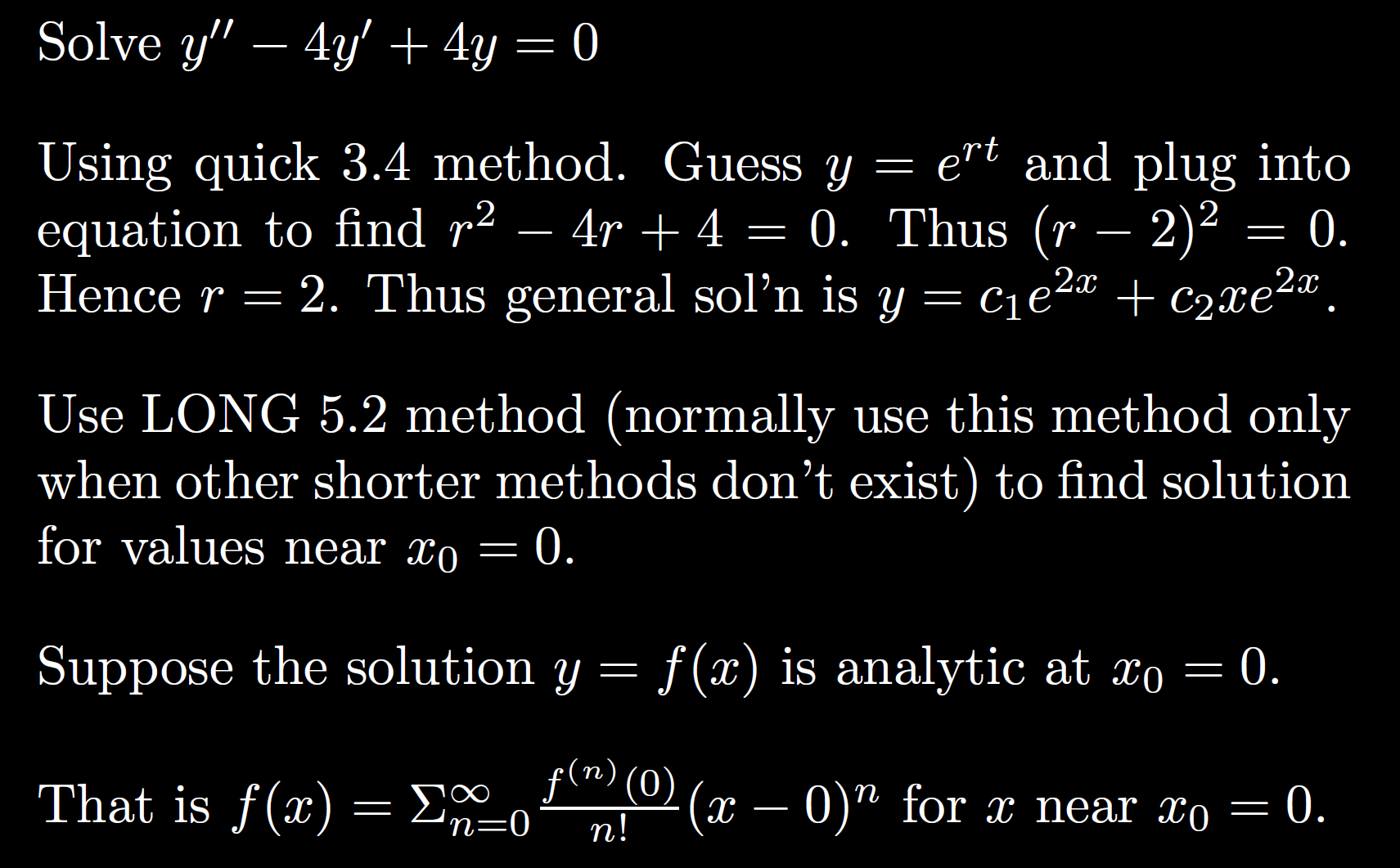 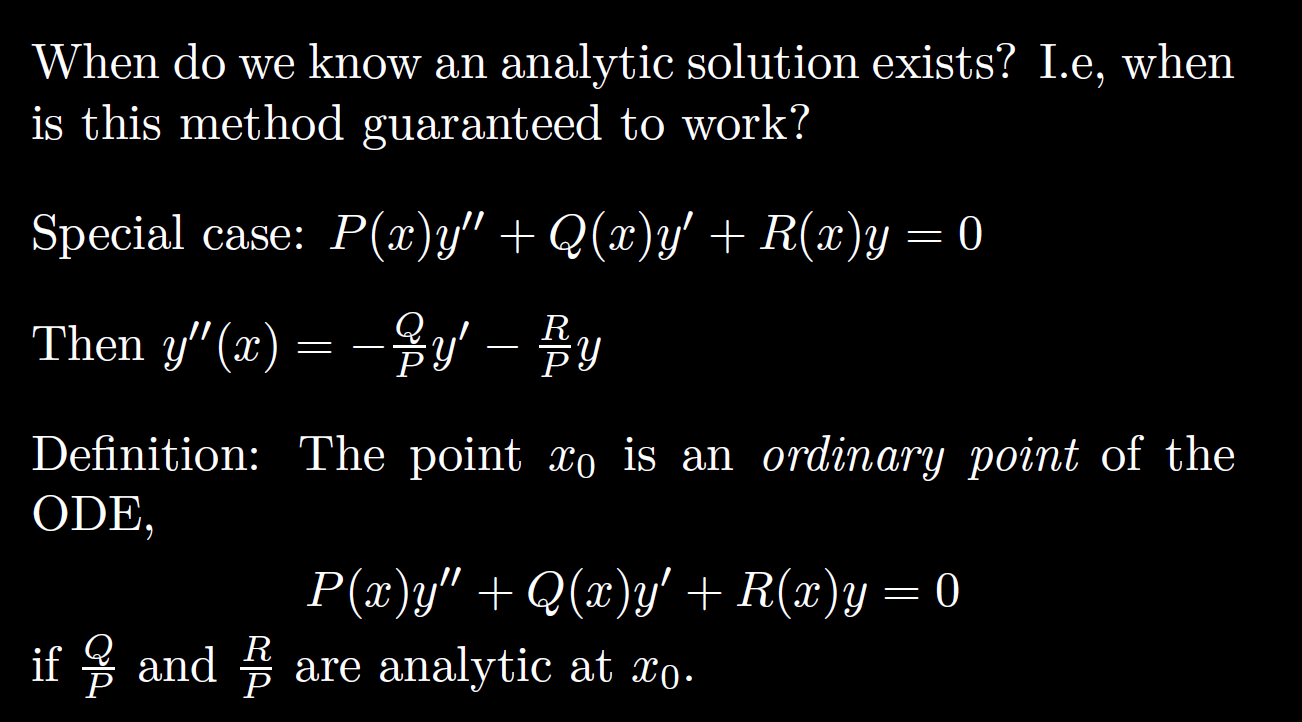 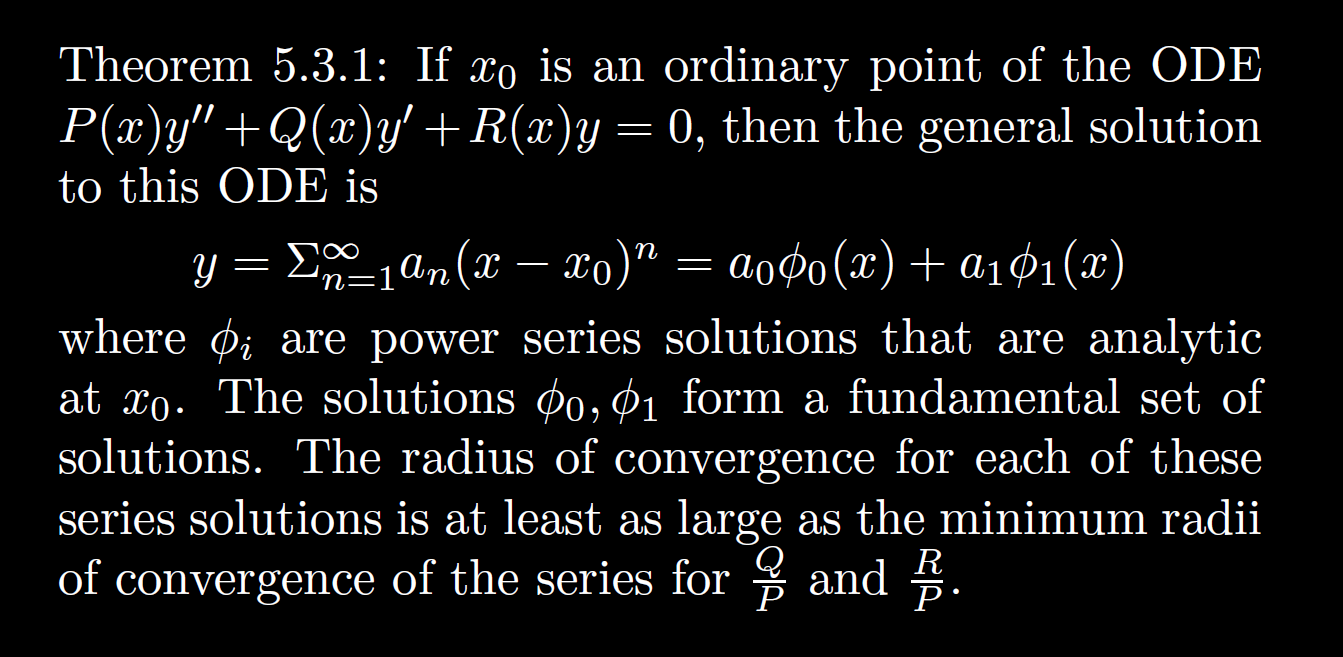 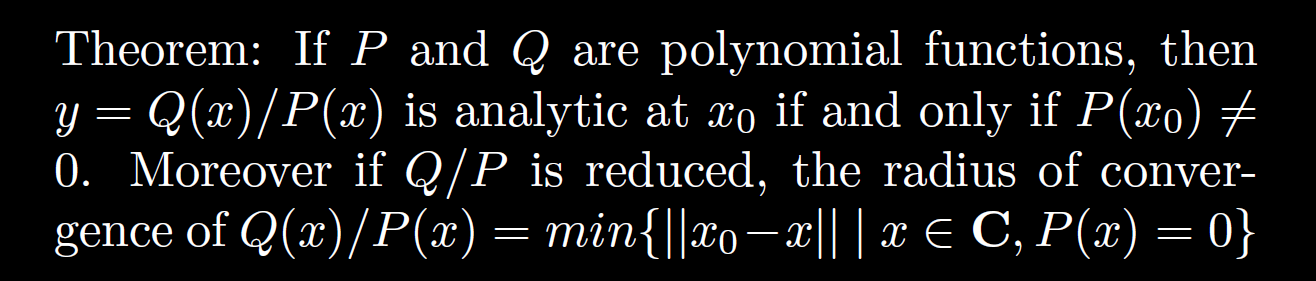 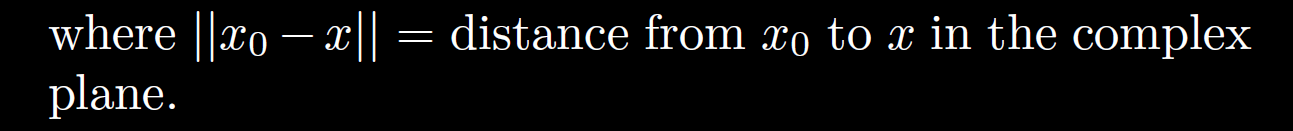 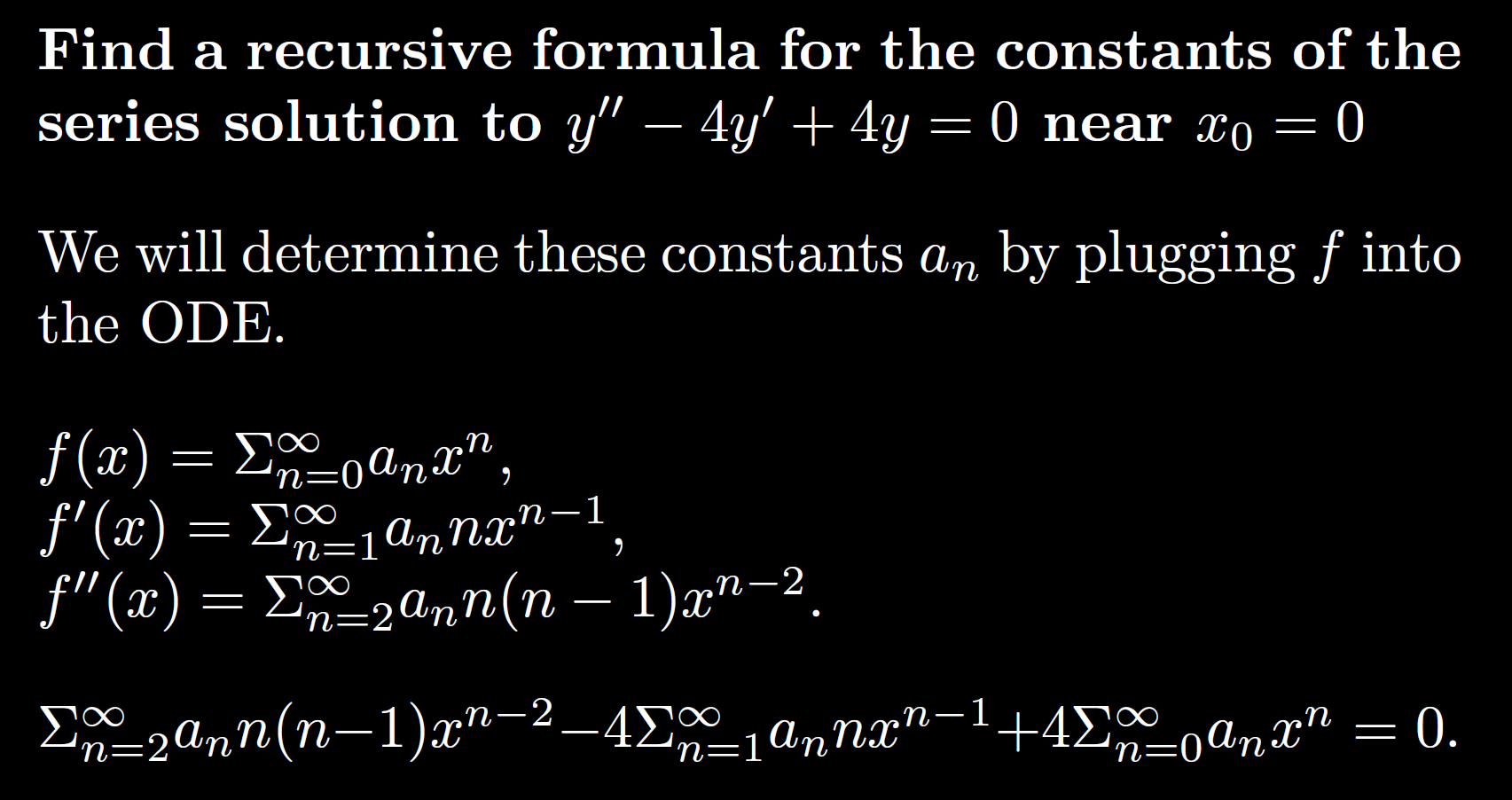 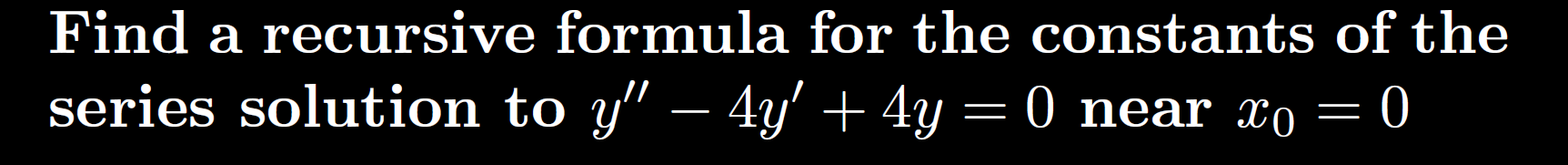 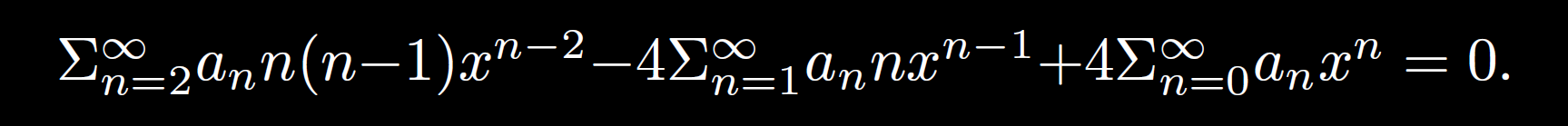 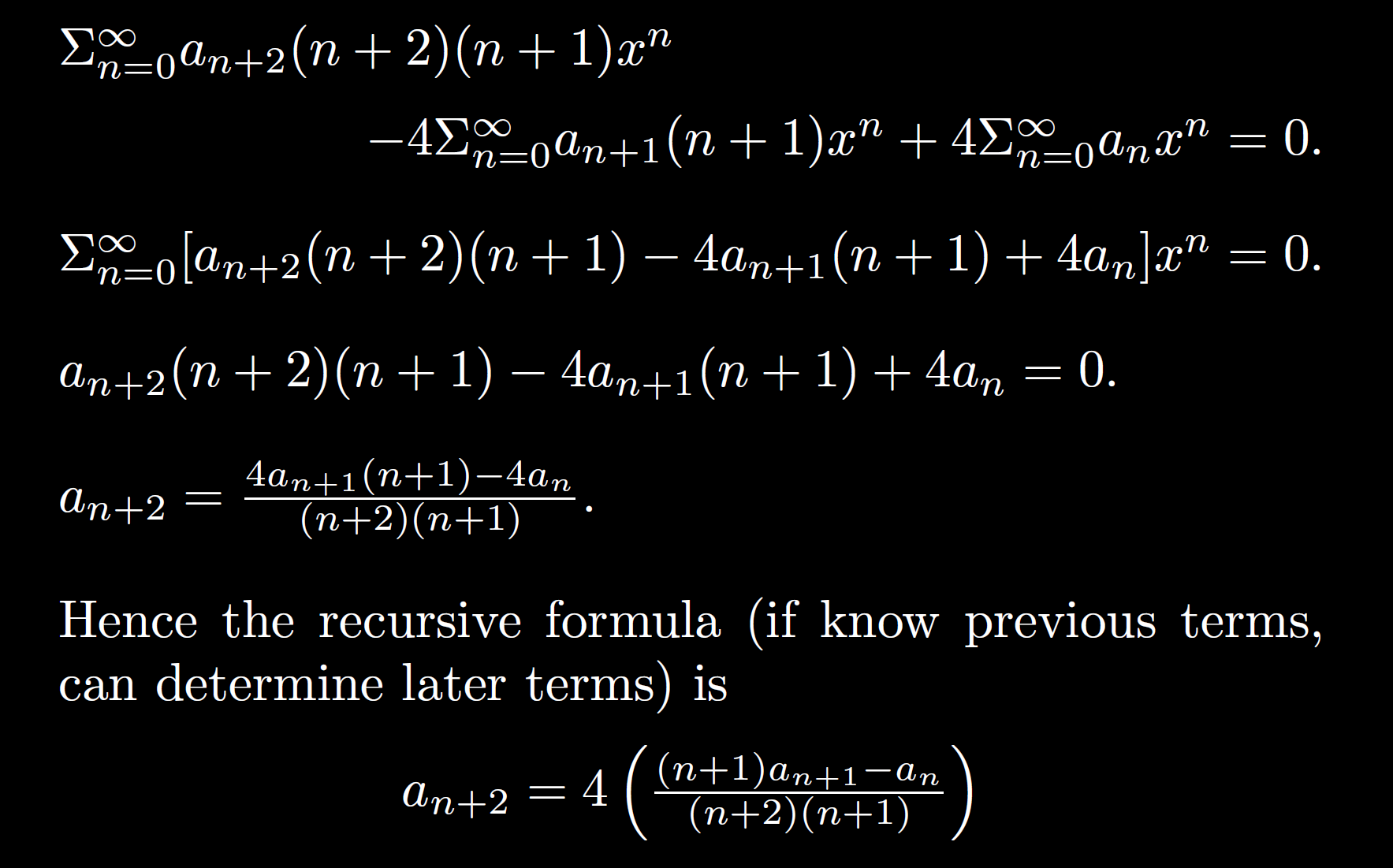 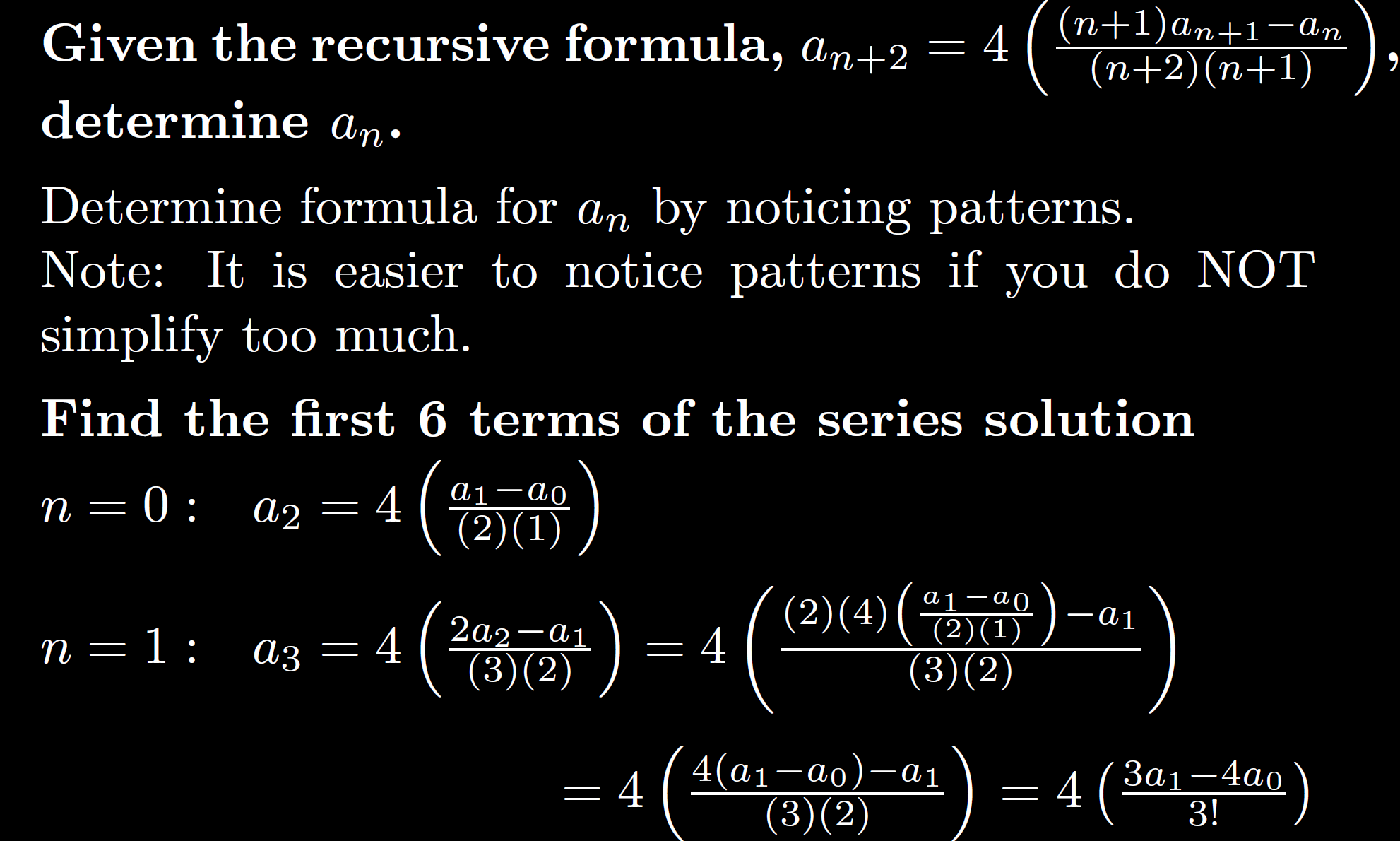 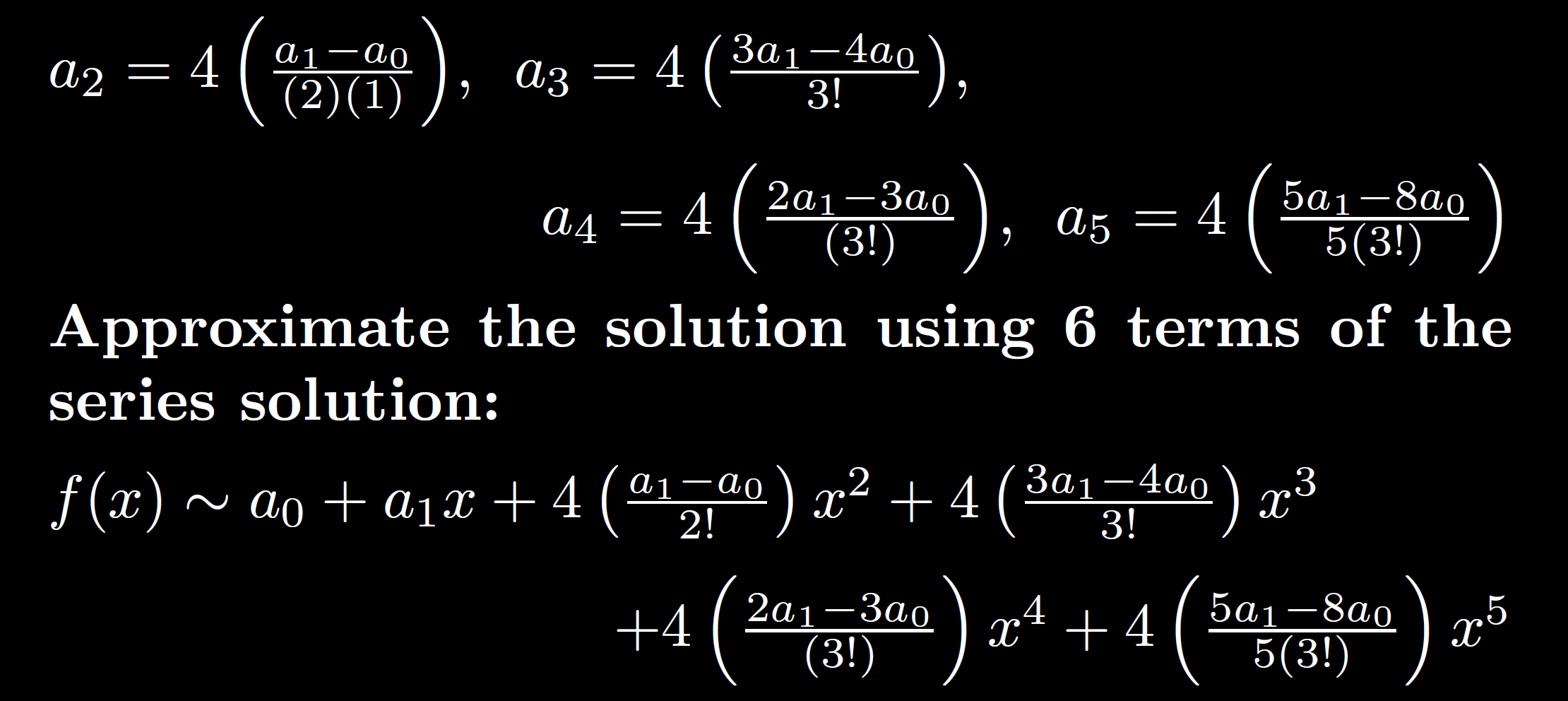 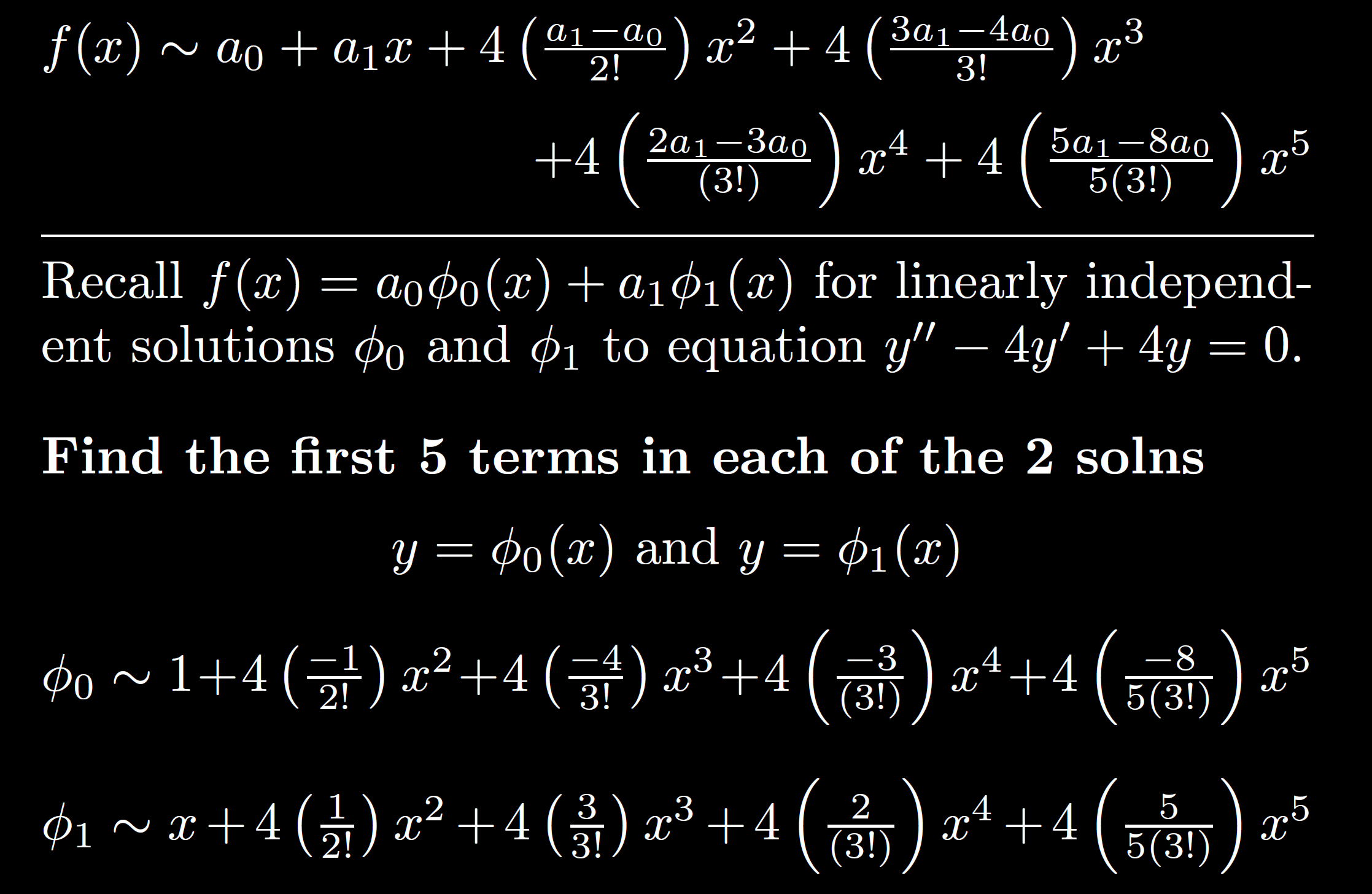 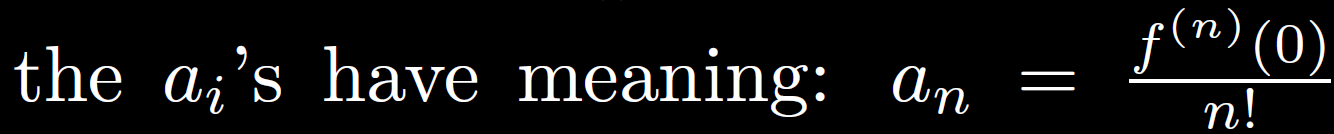 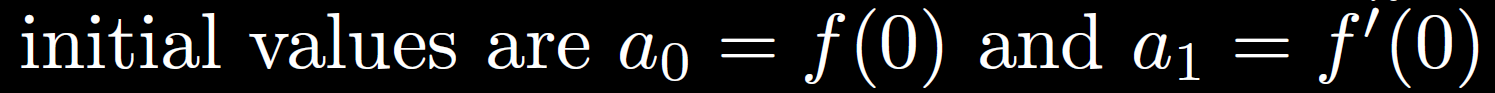 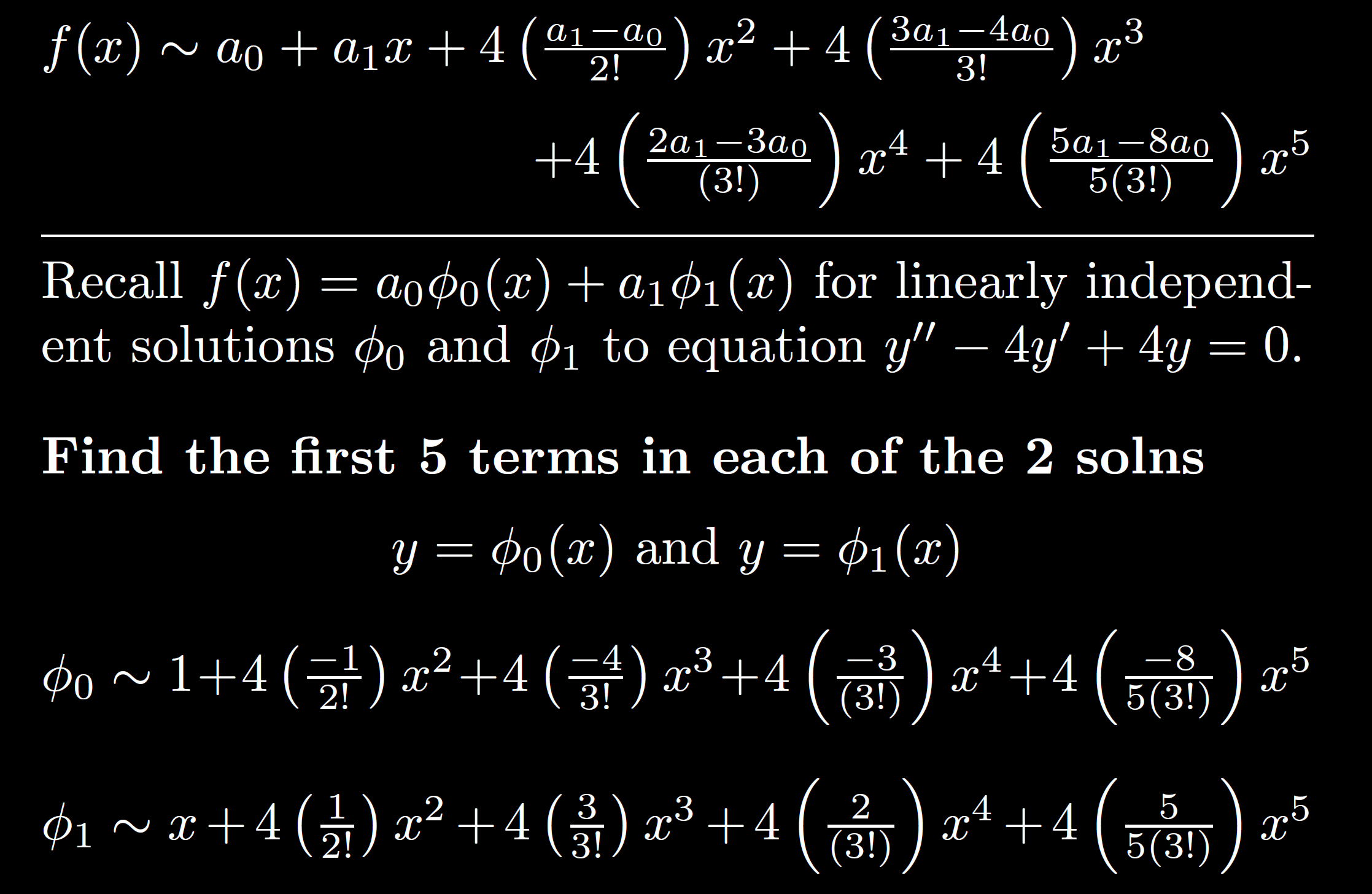 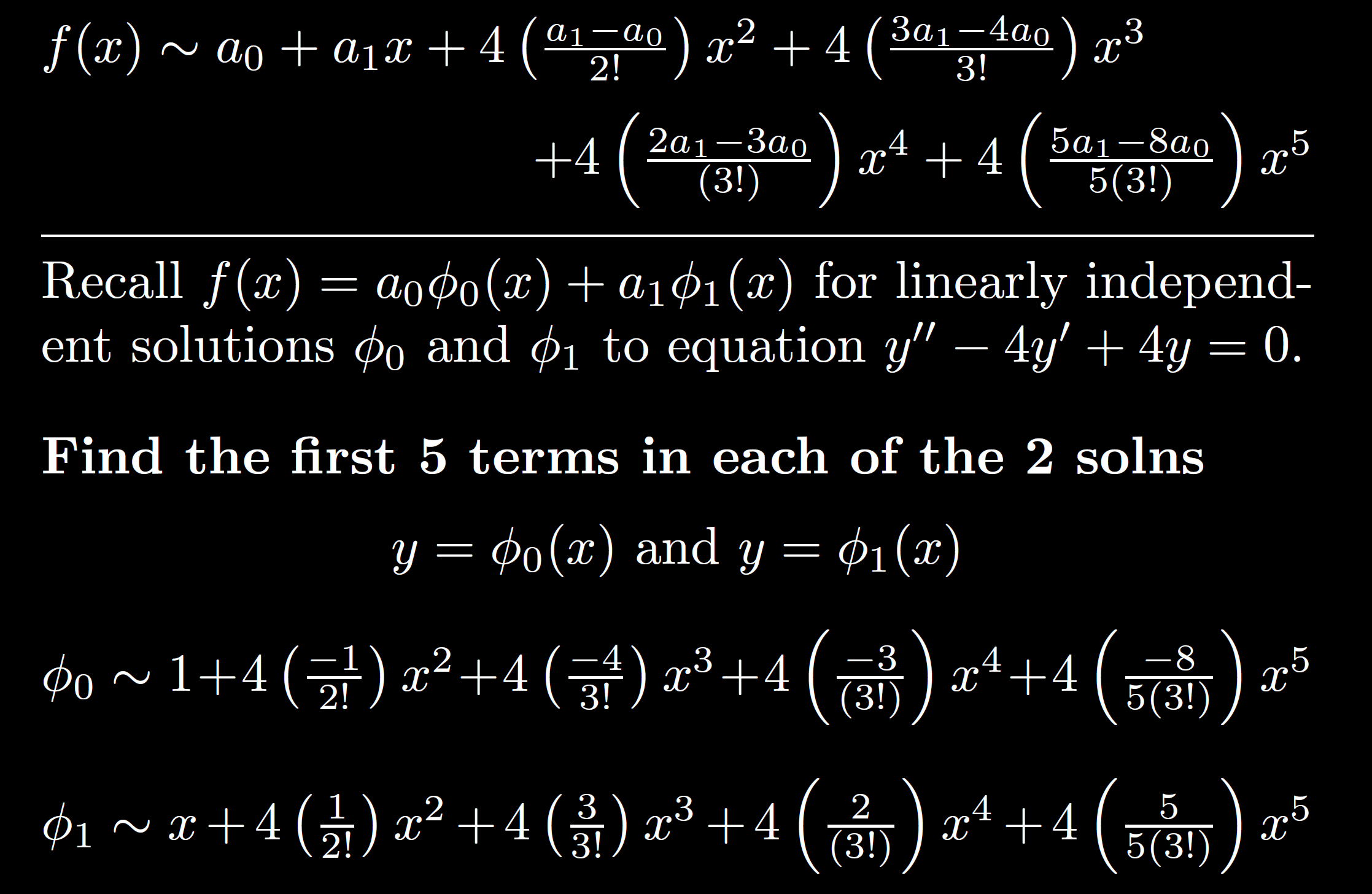 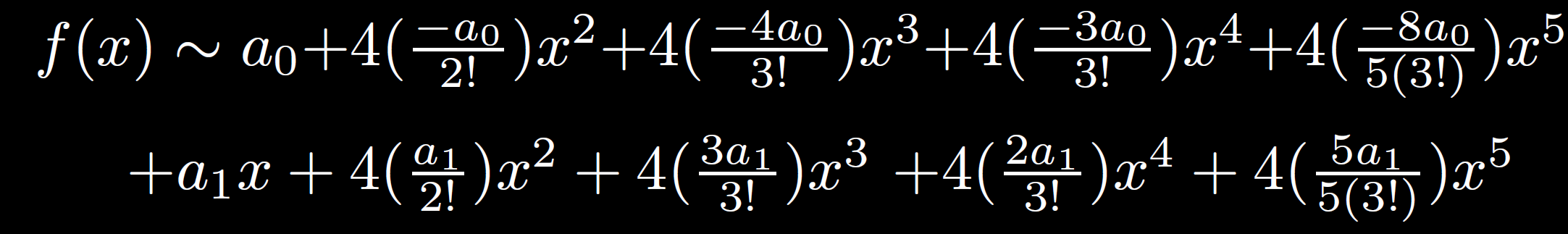 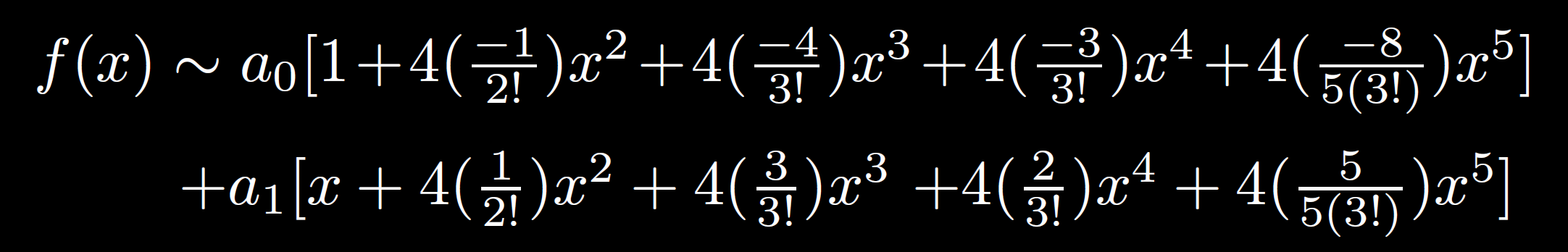 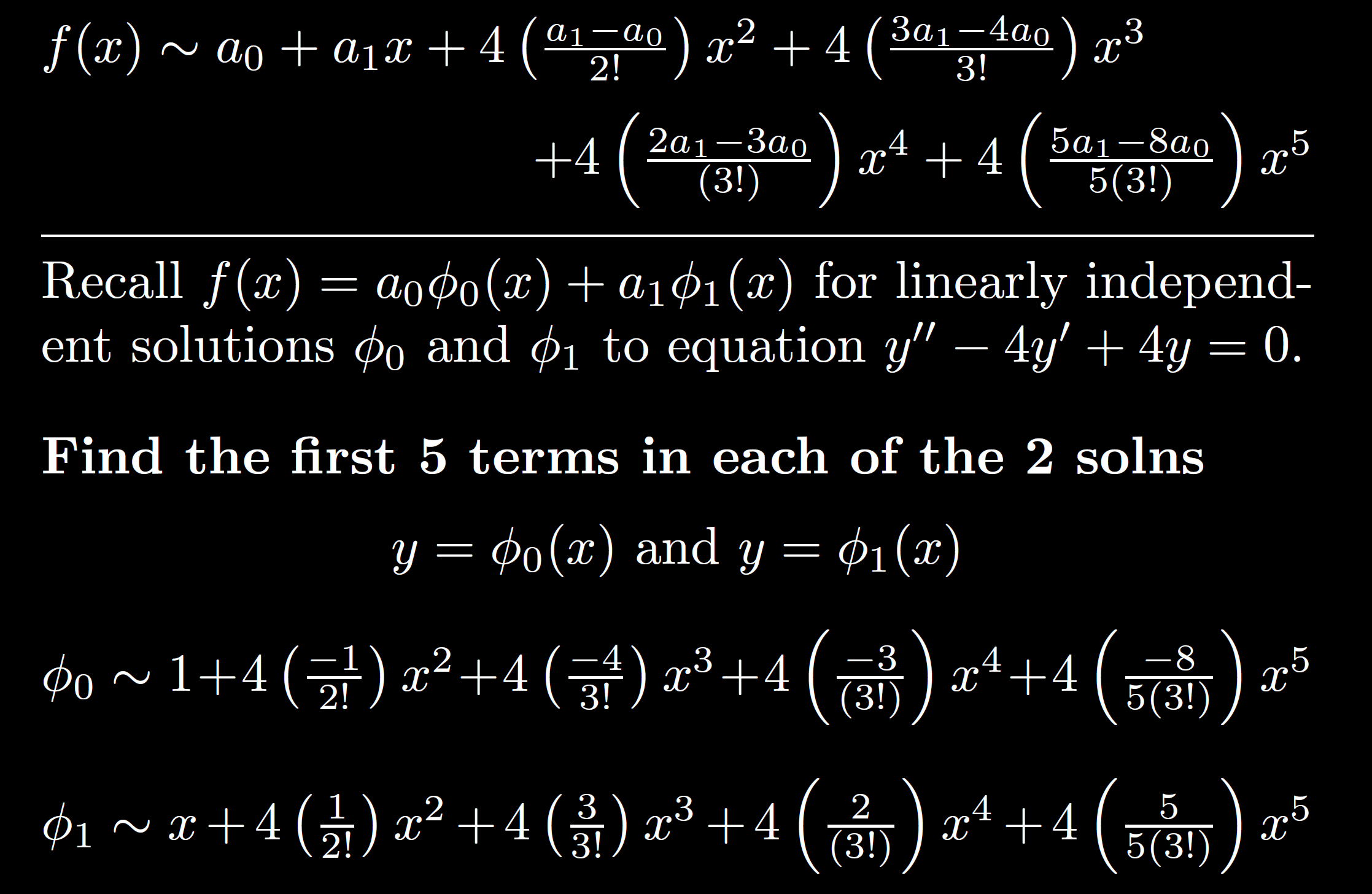 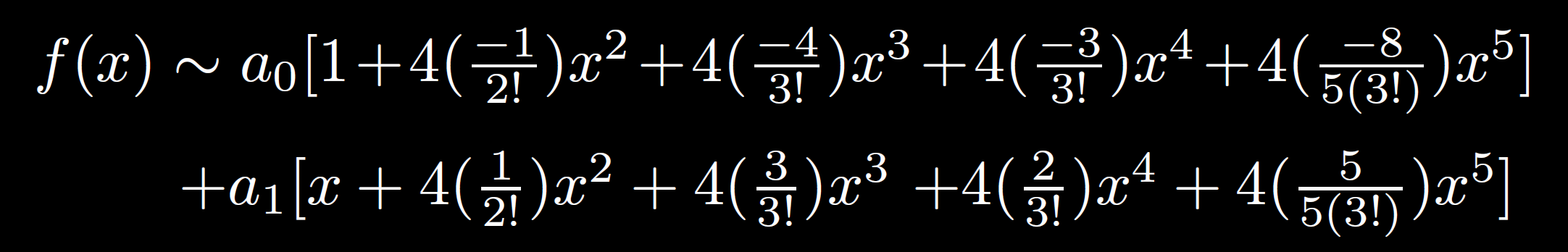 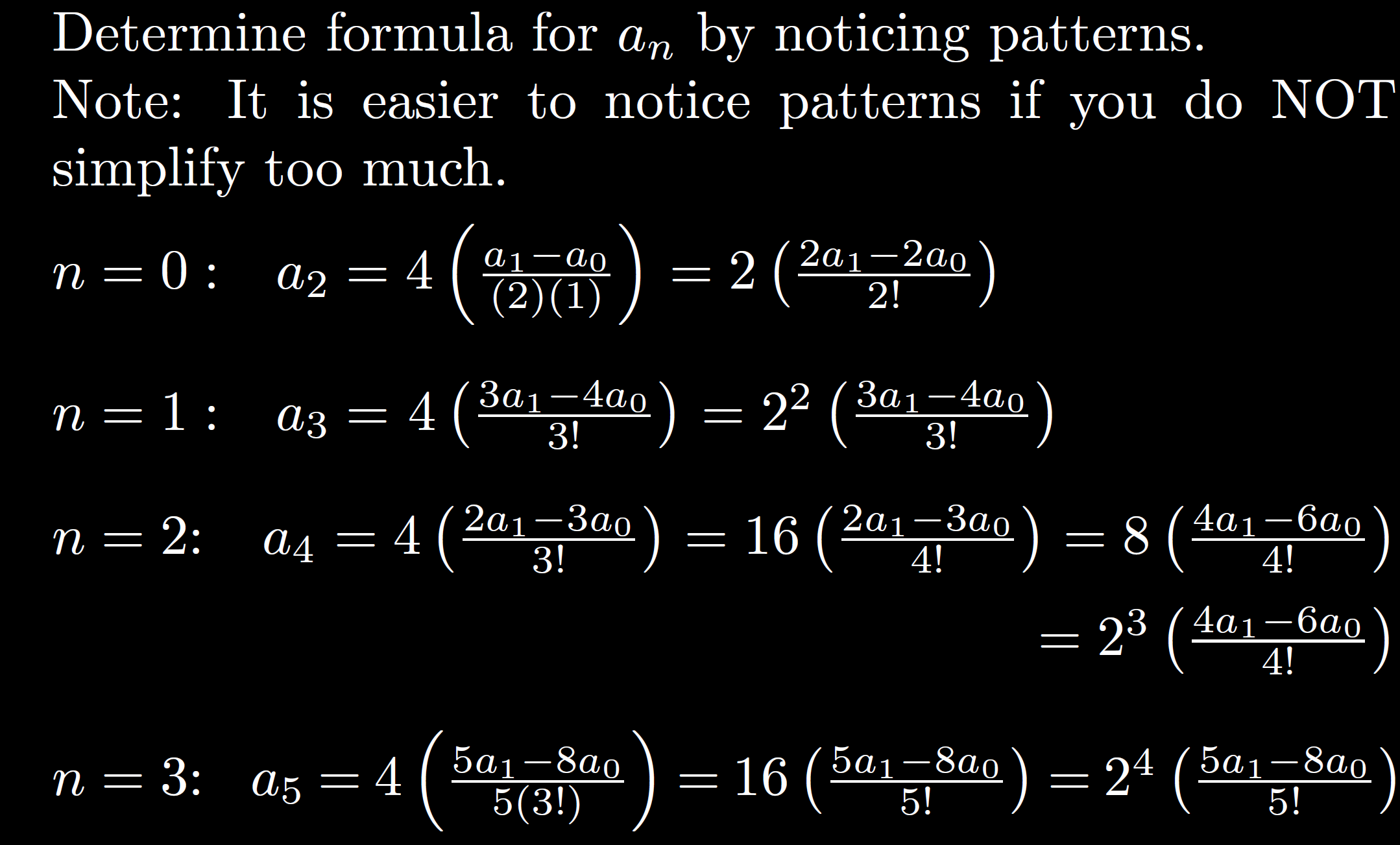 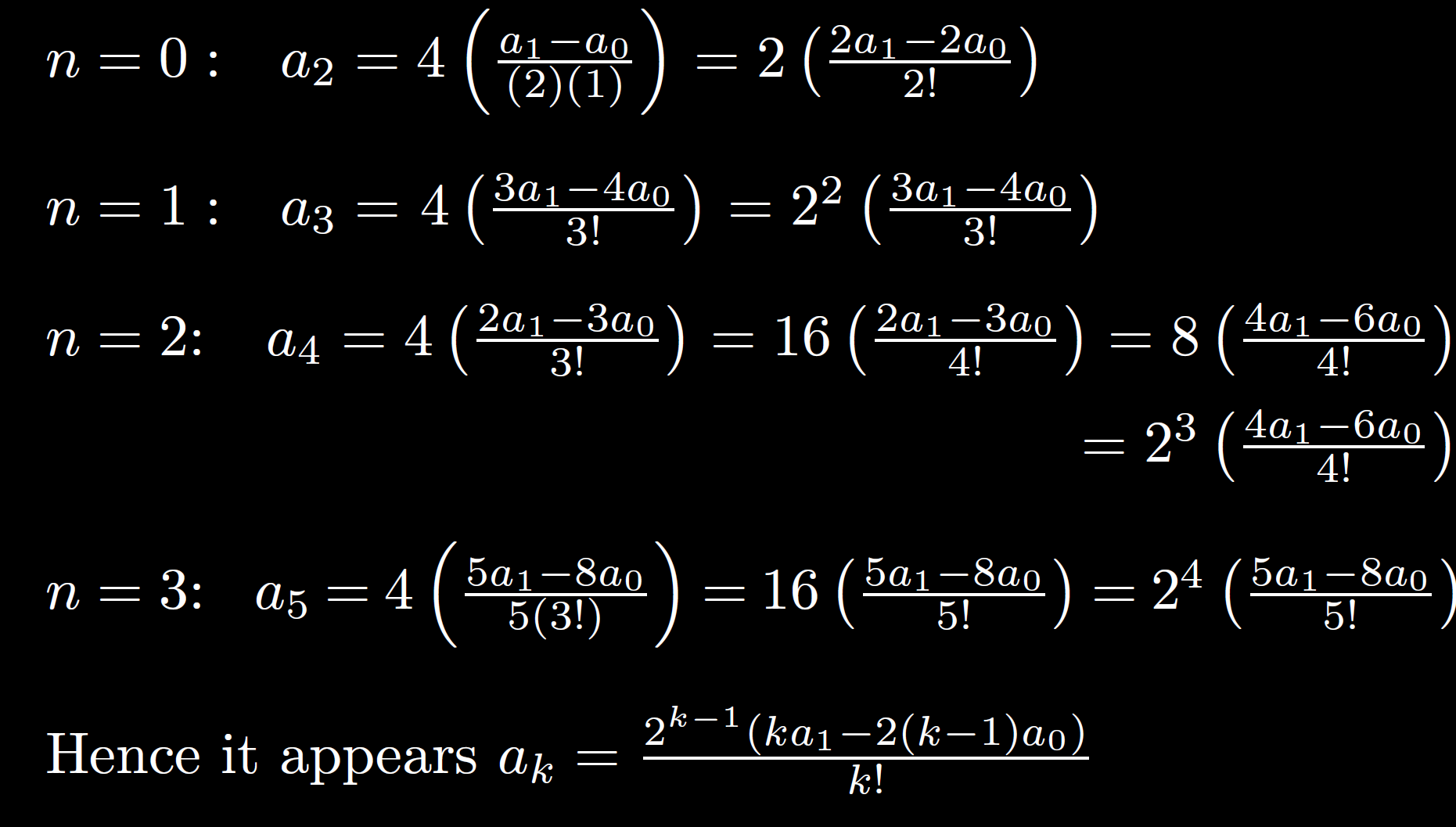 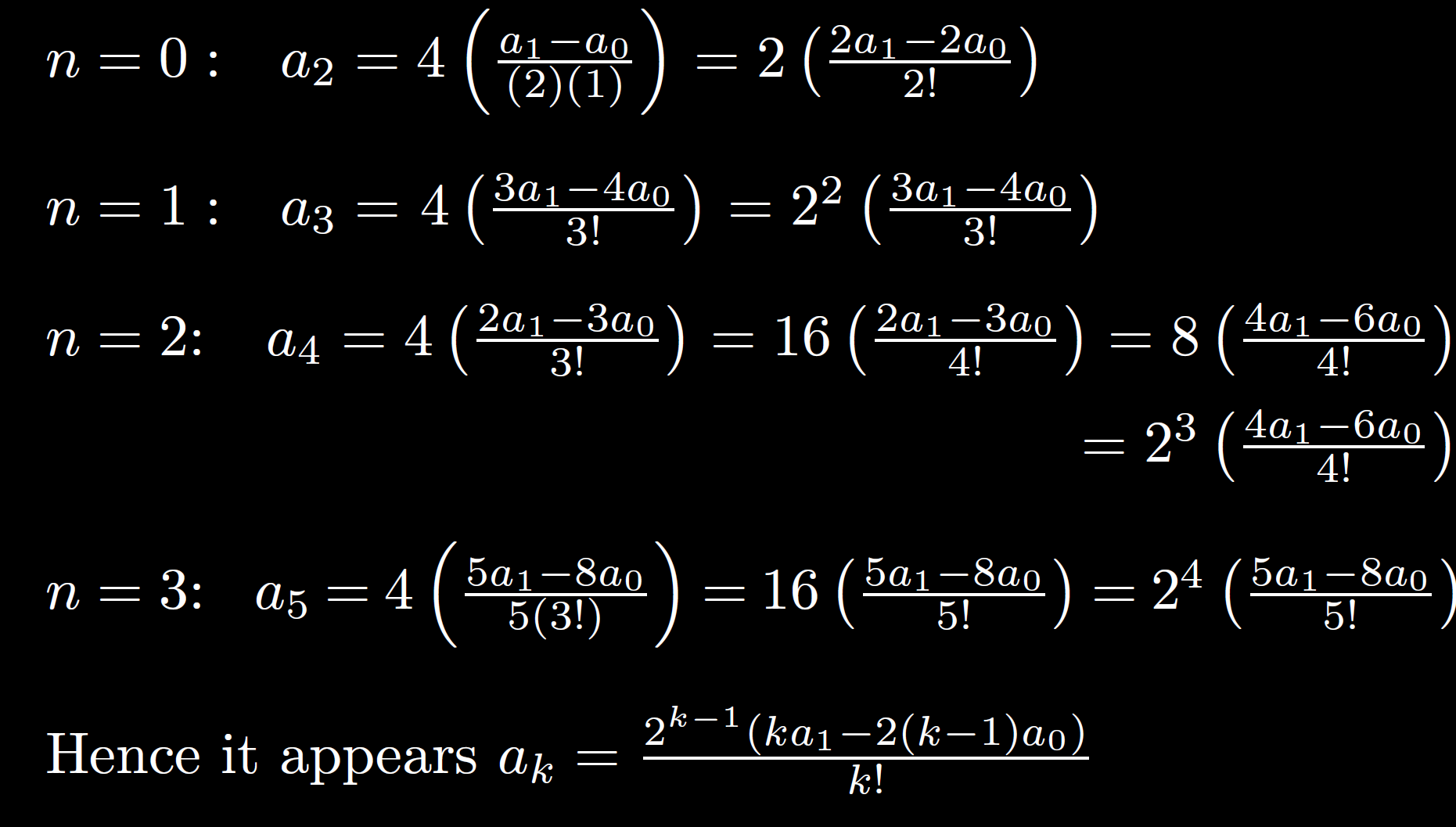 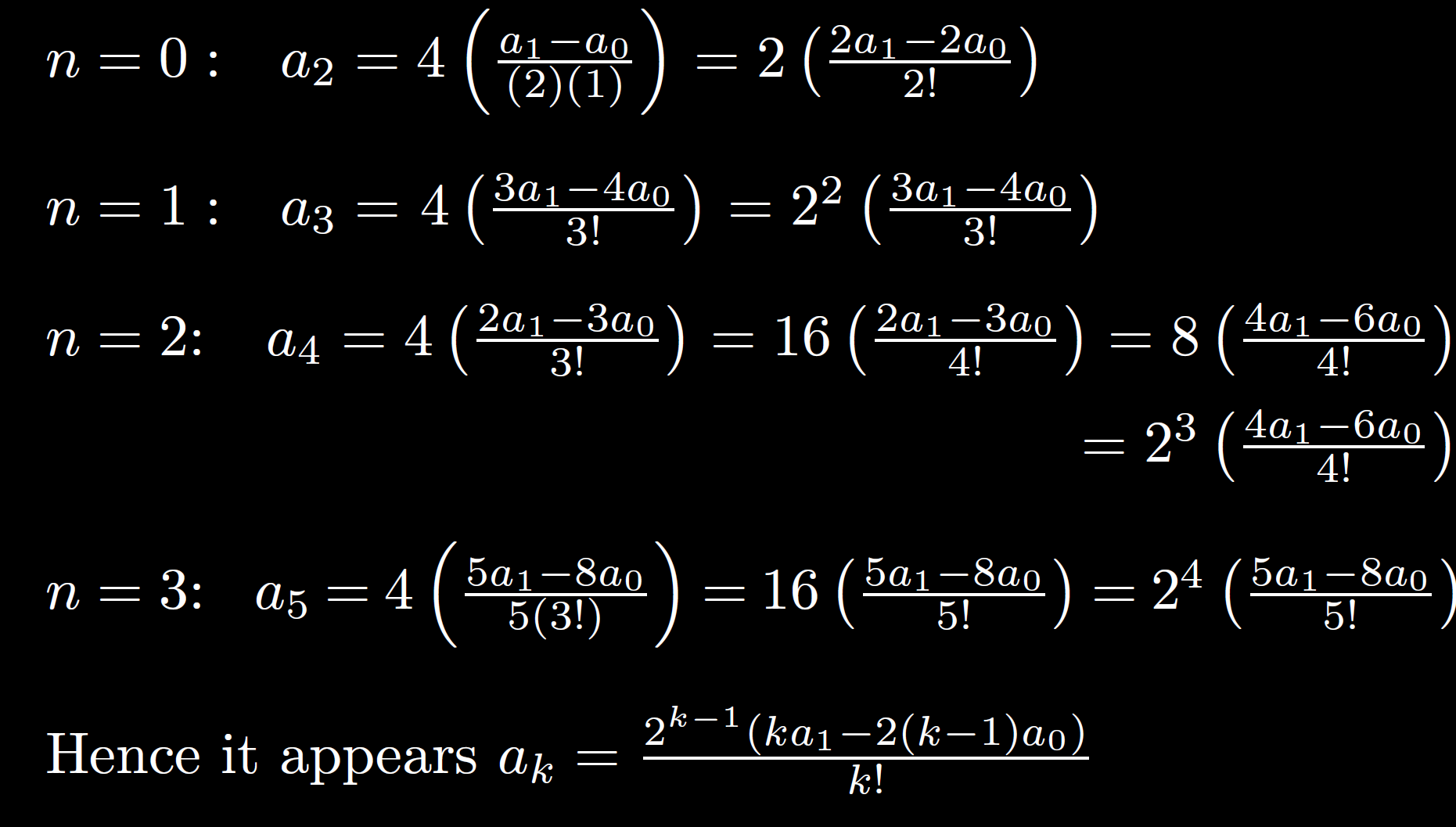 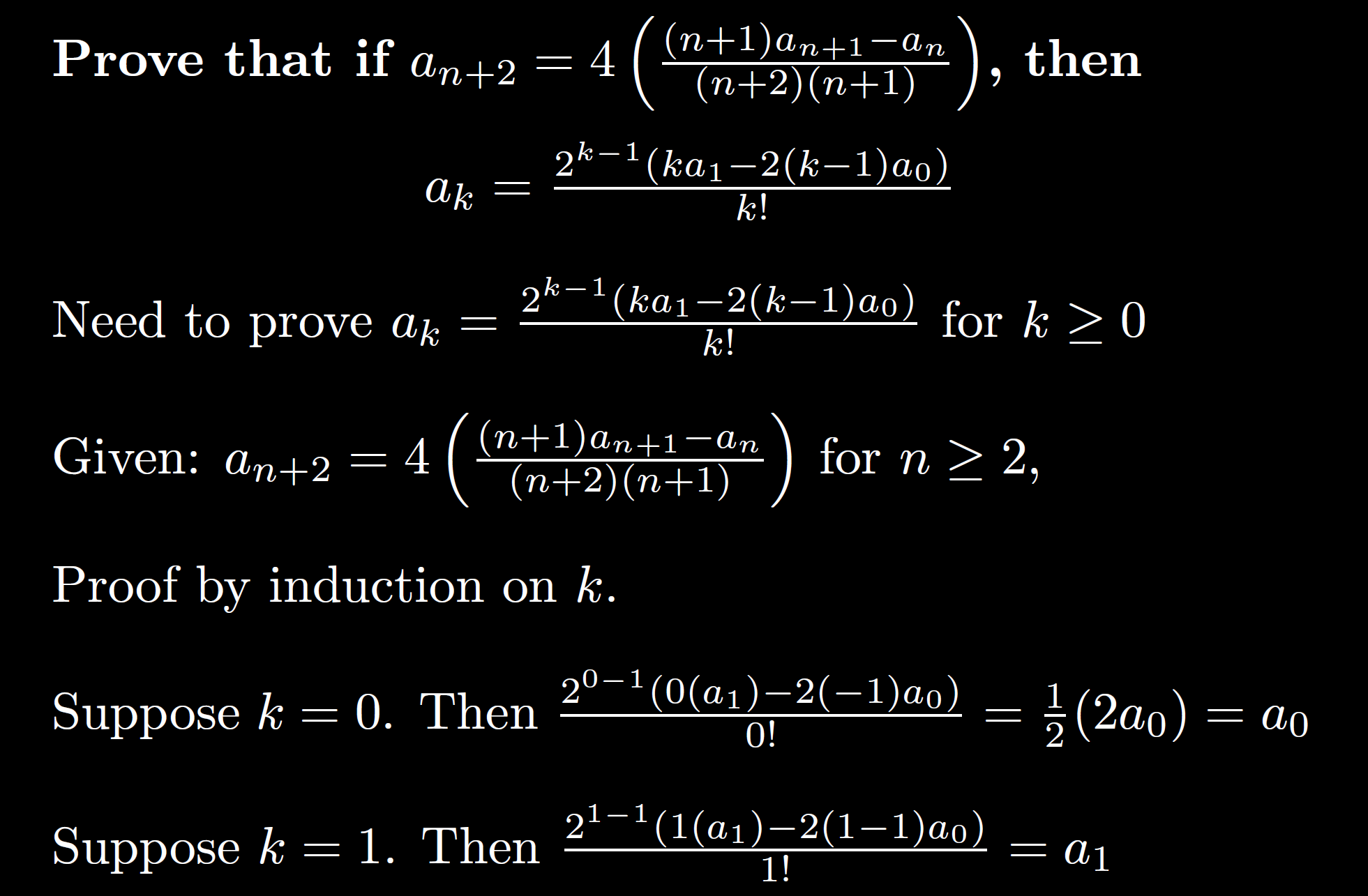 Scratch:
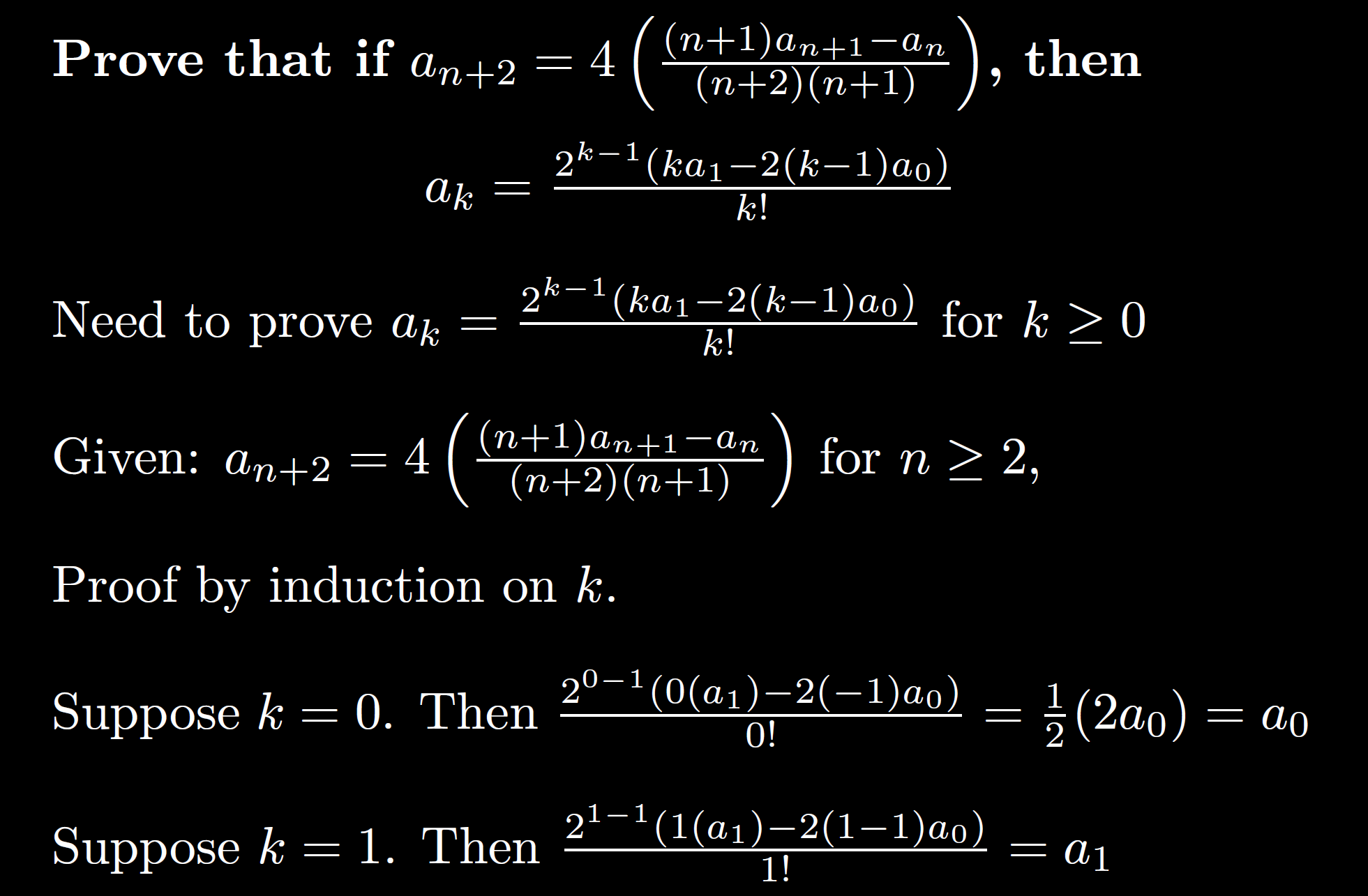 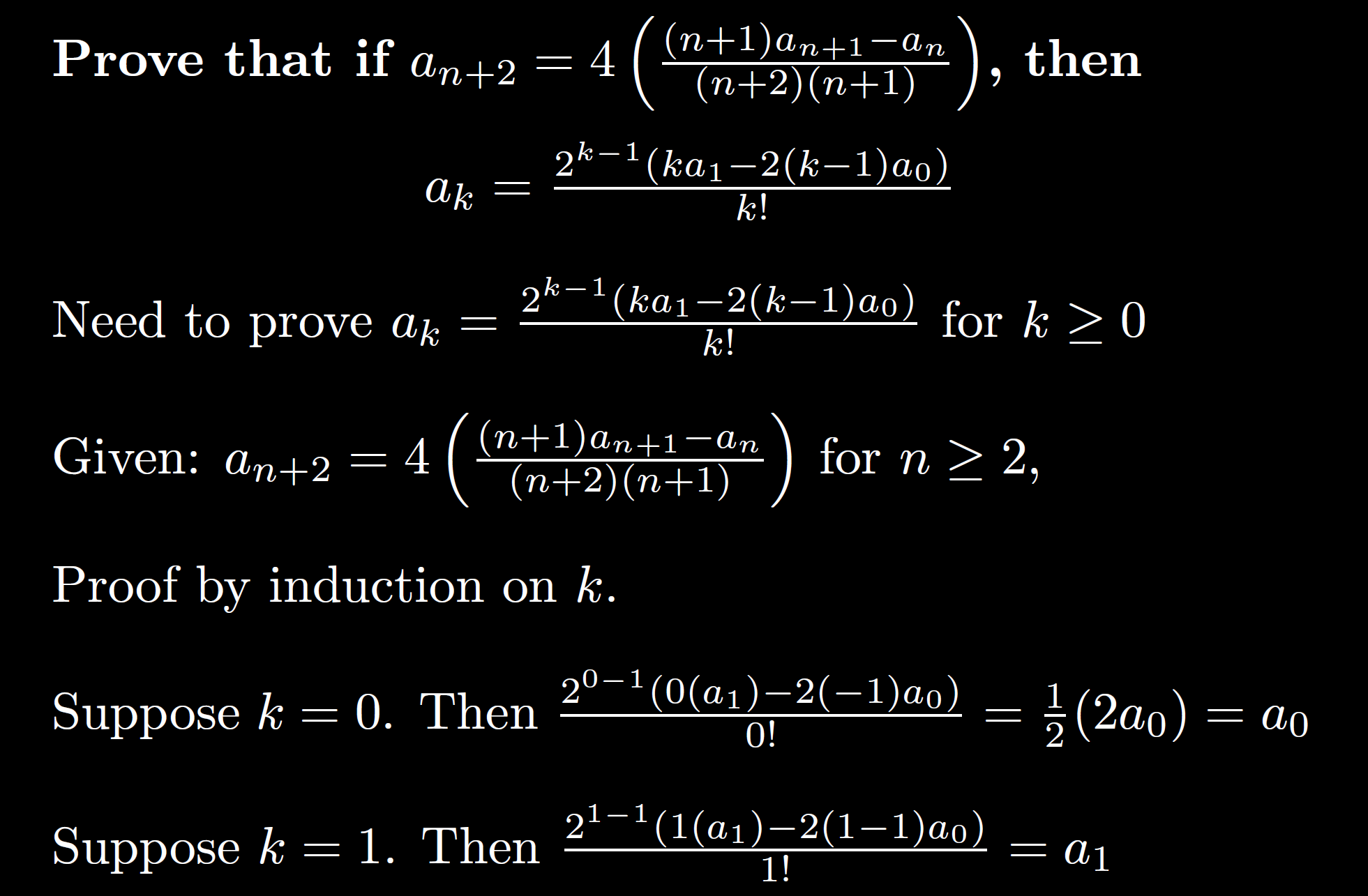 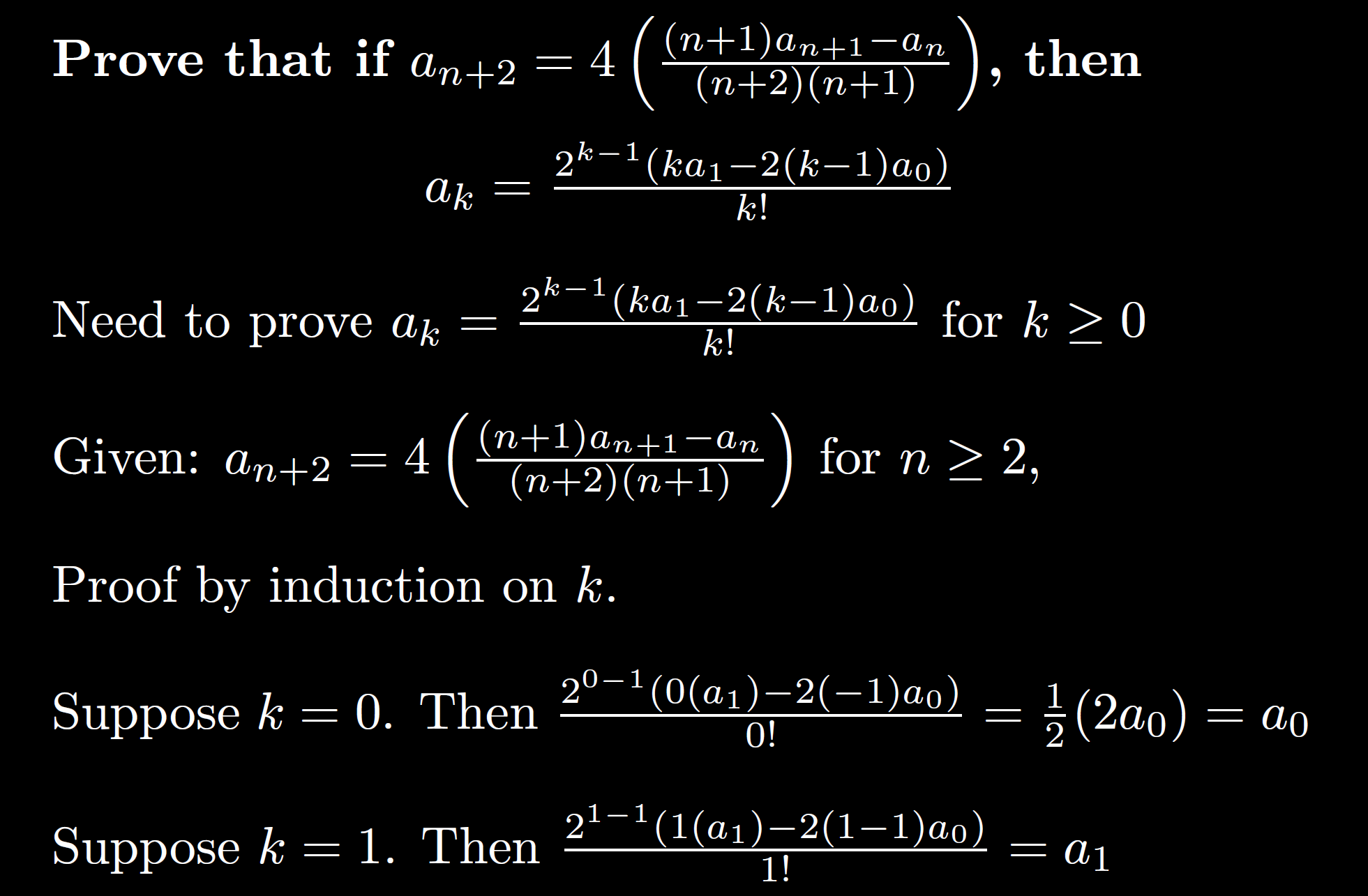 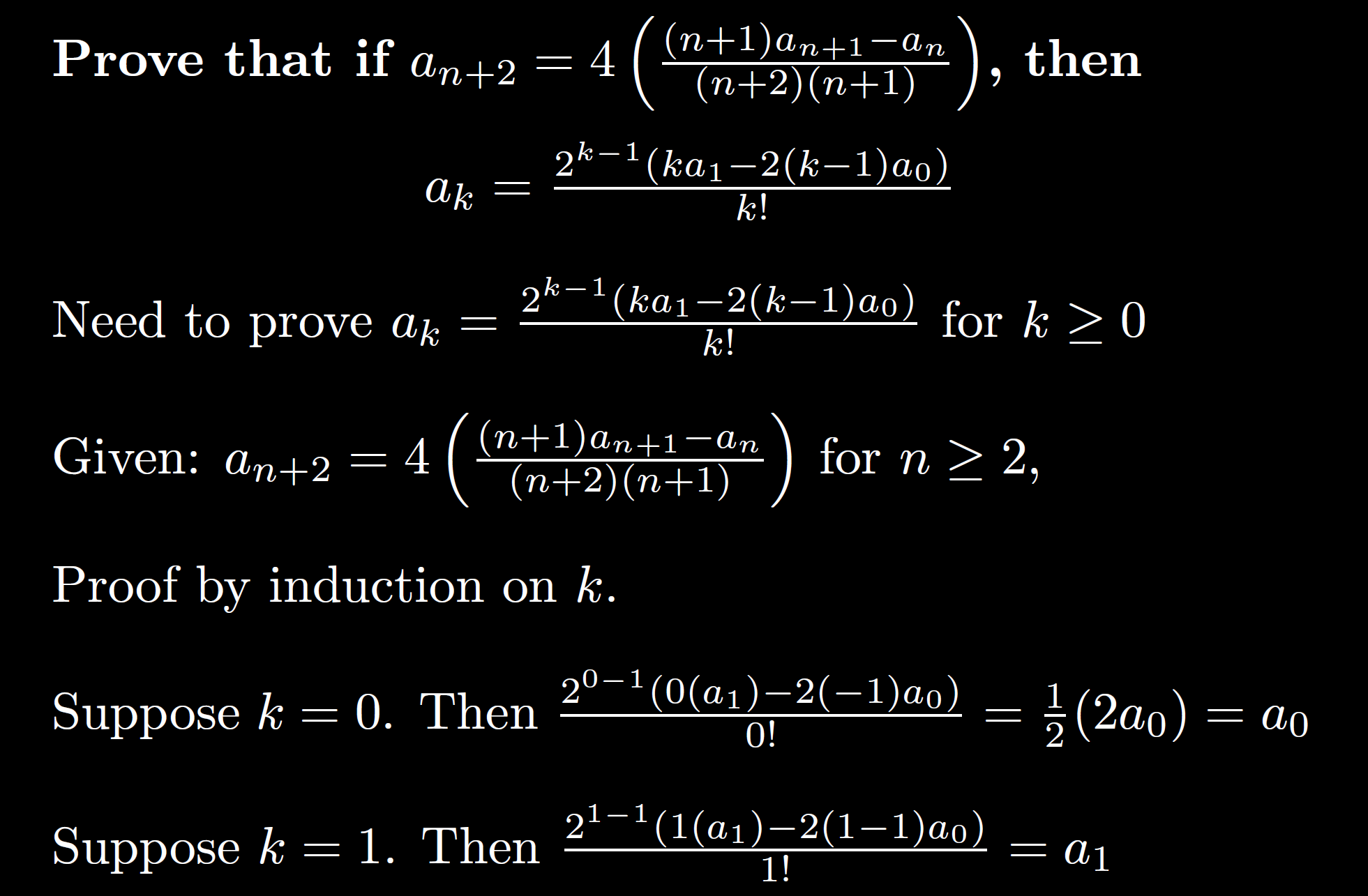 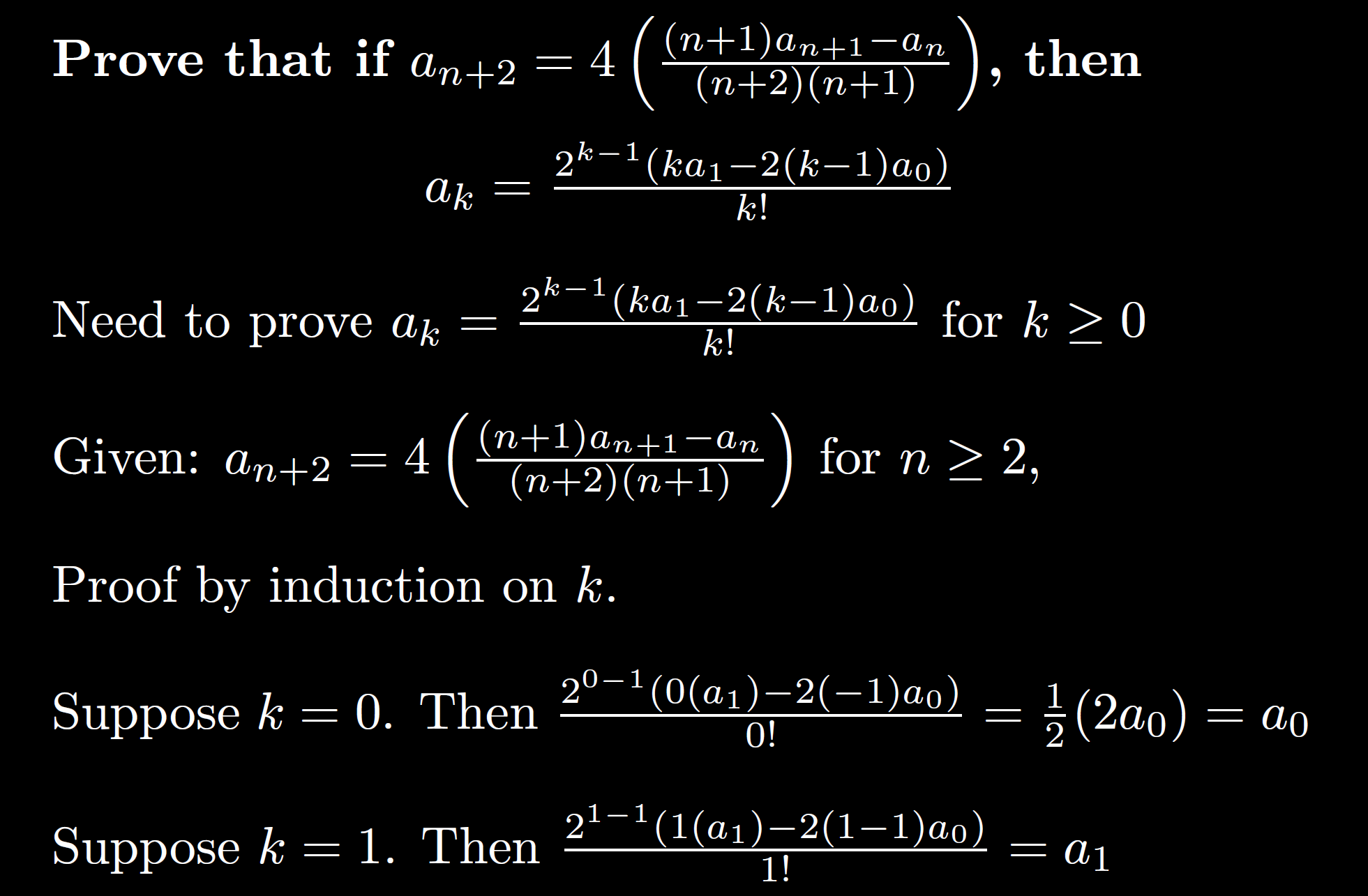 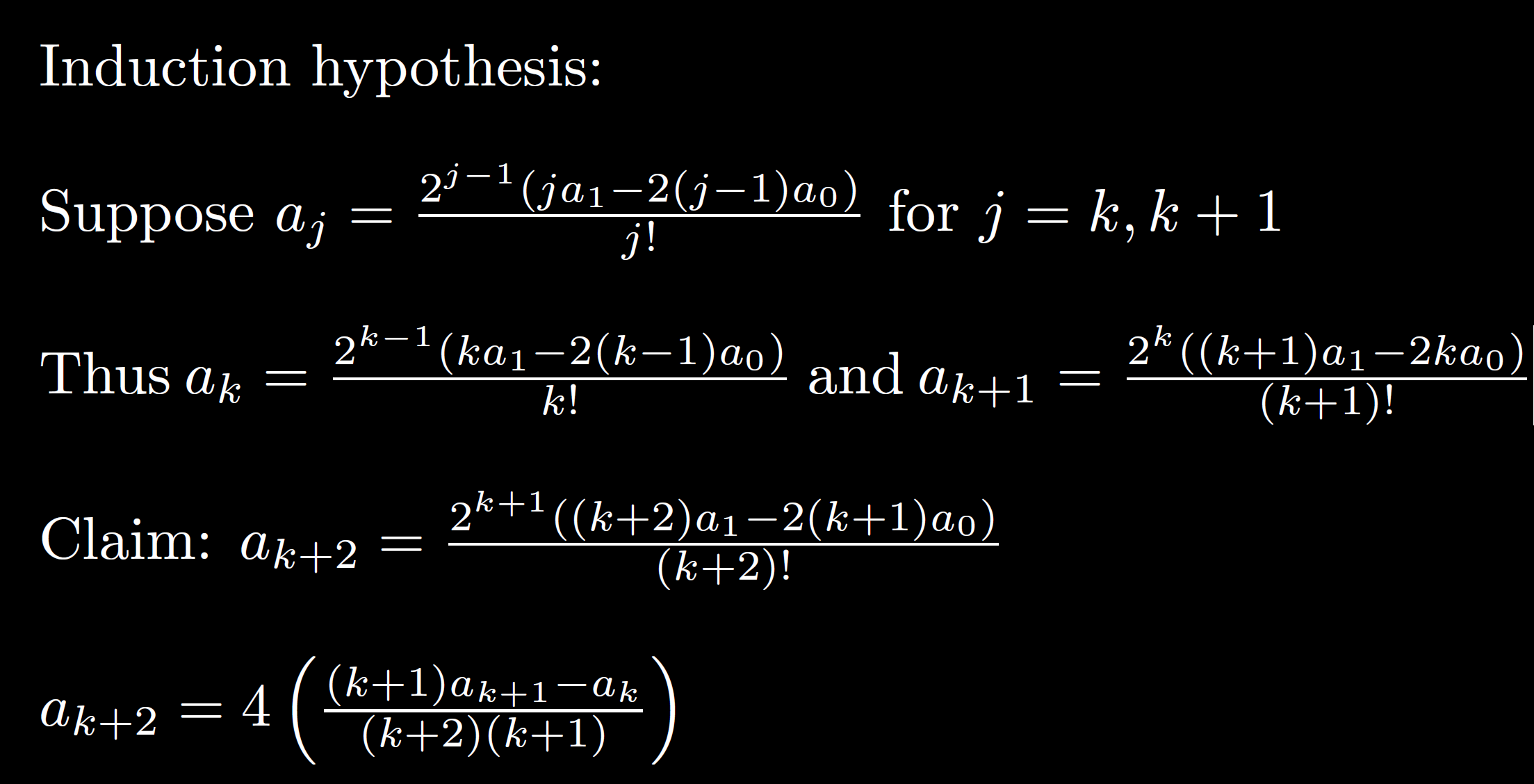 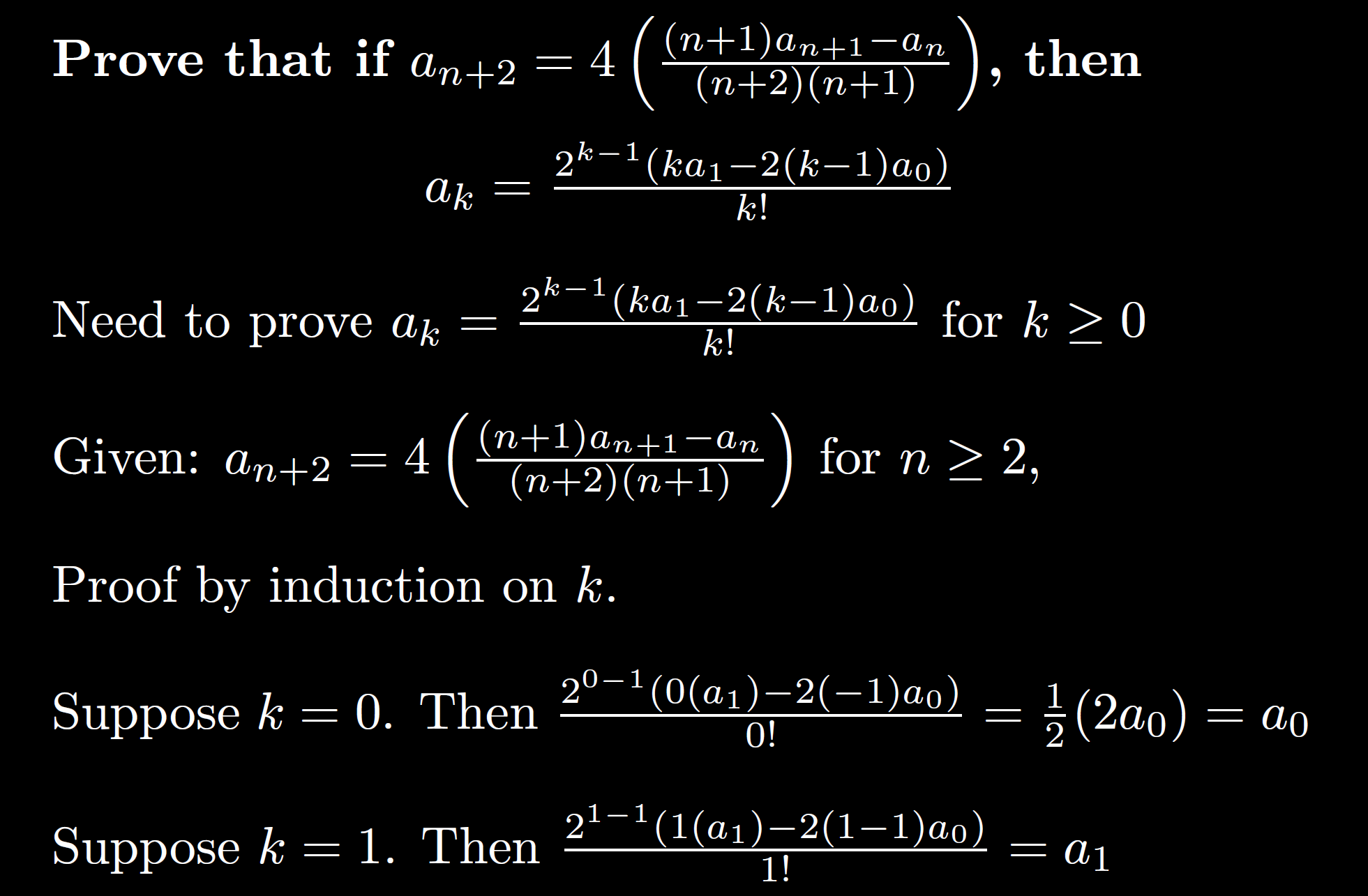 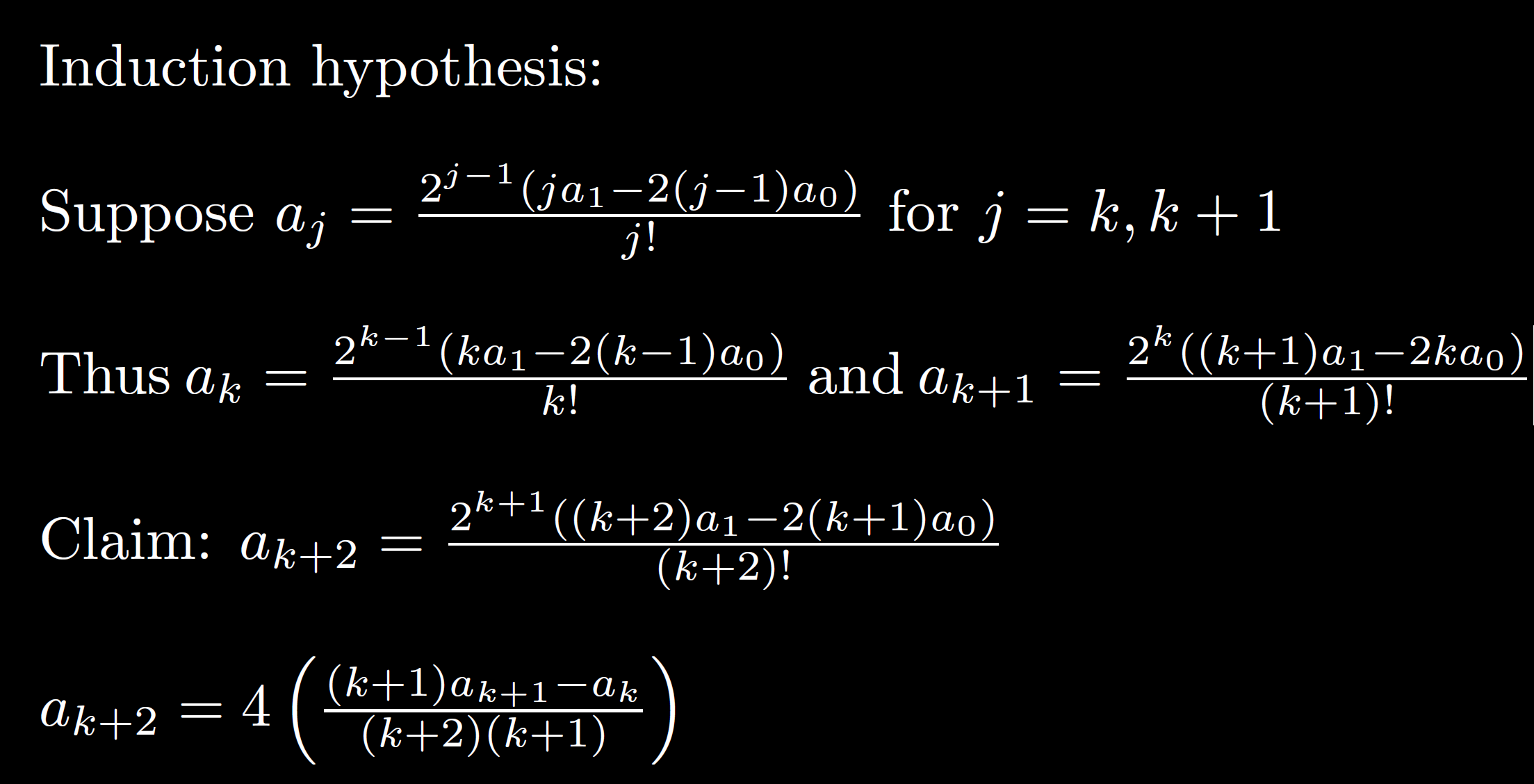 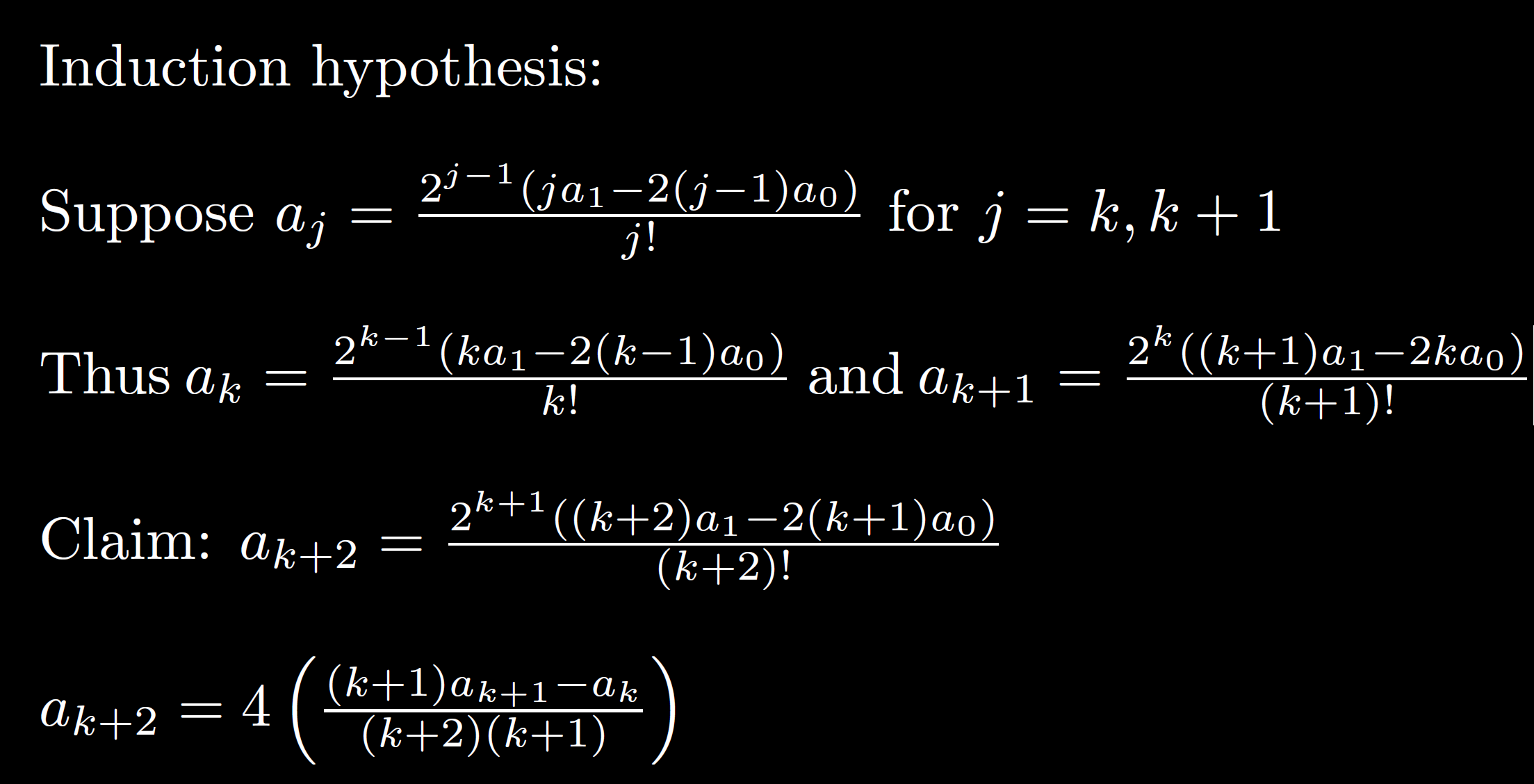 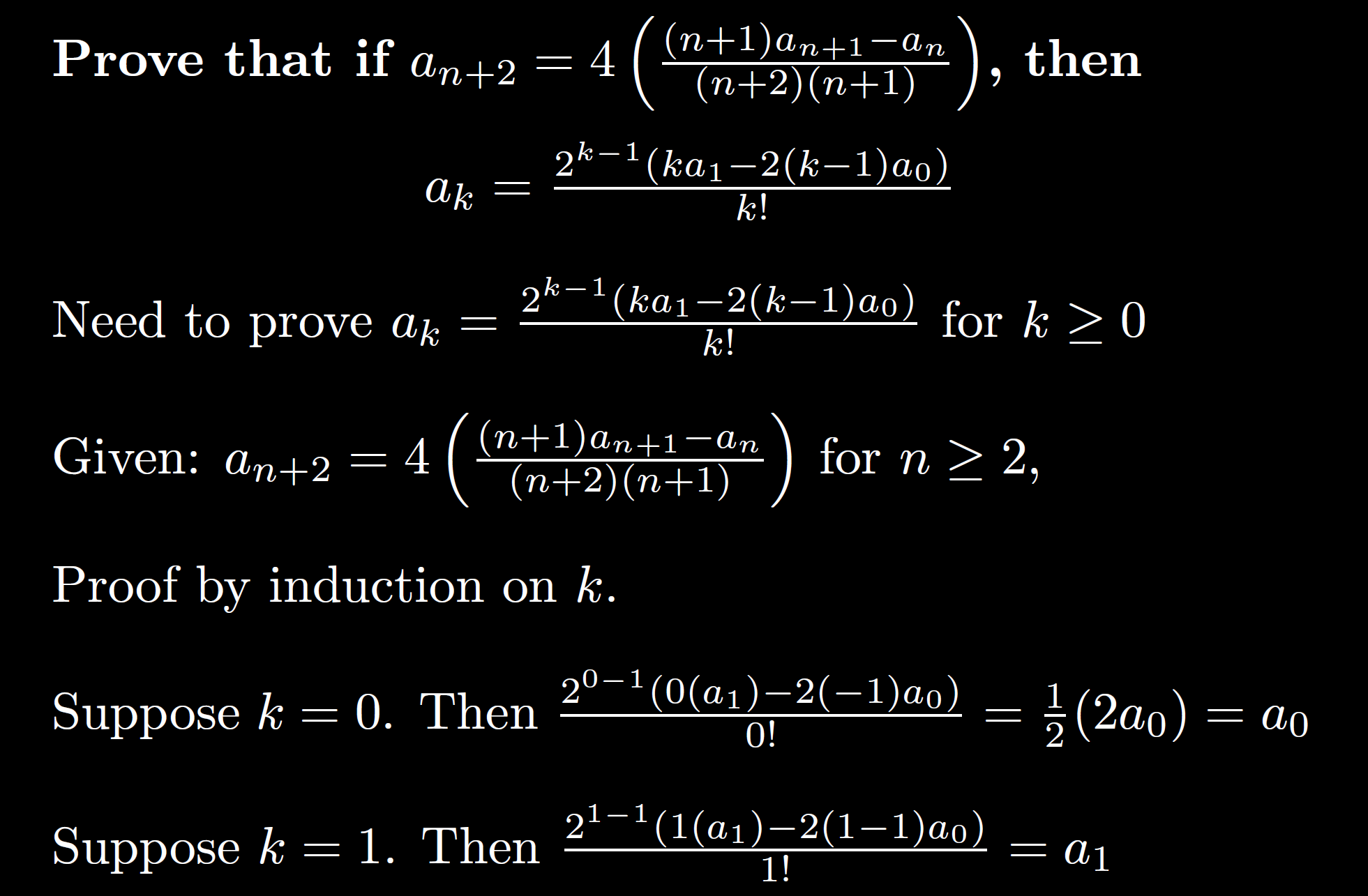 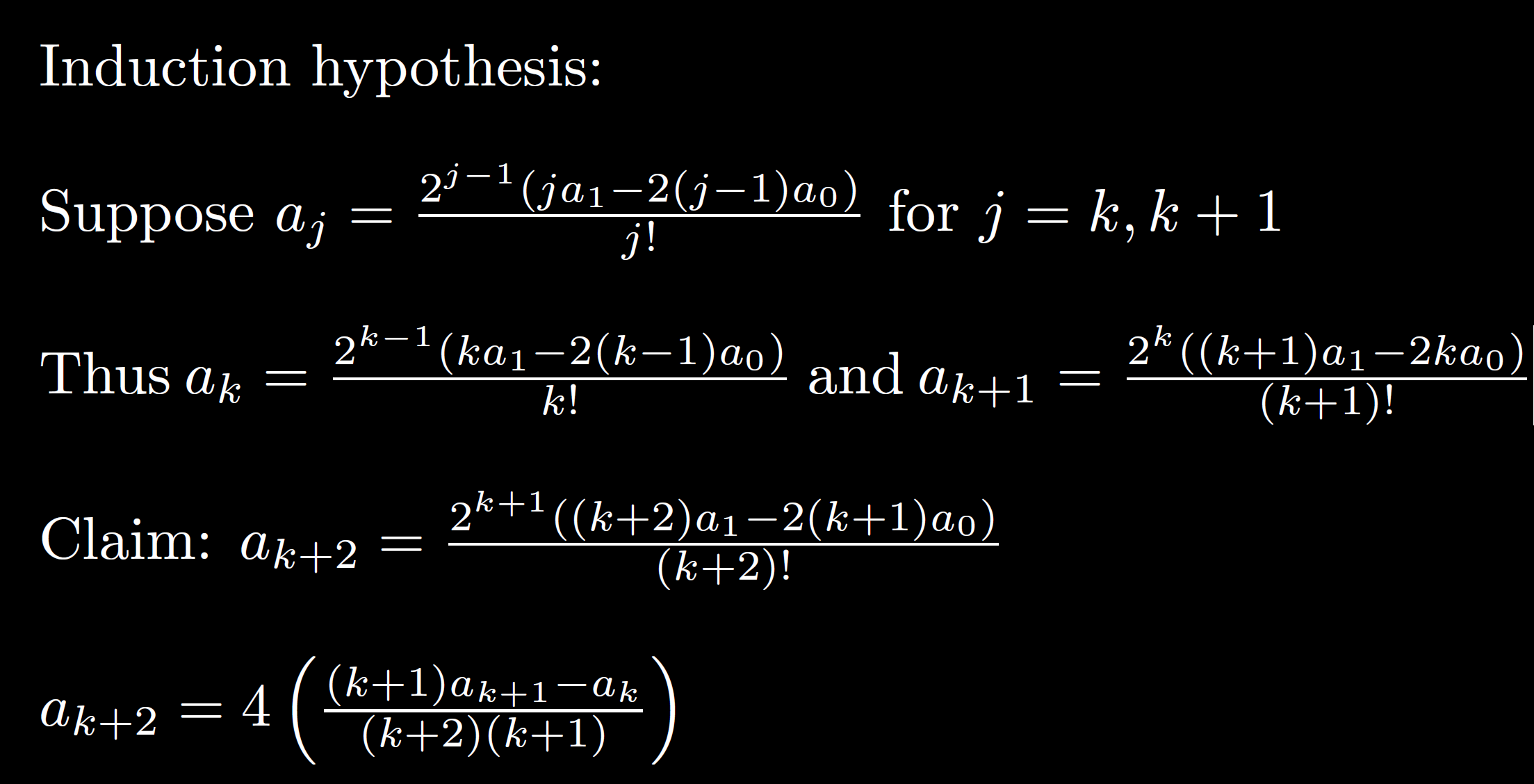 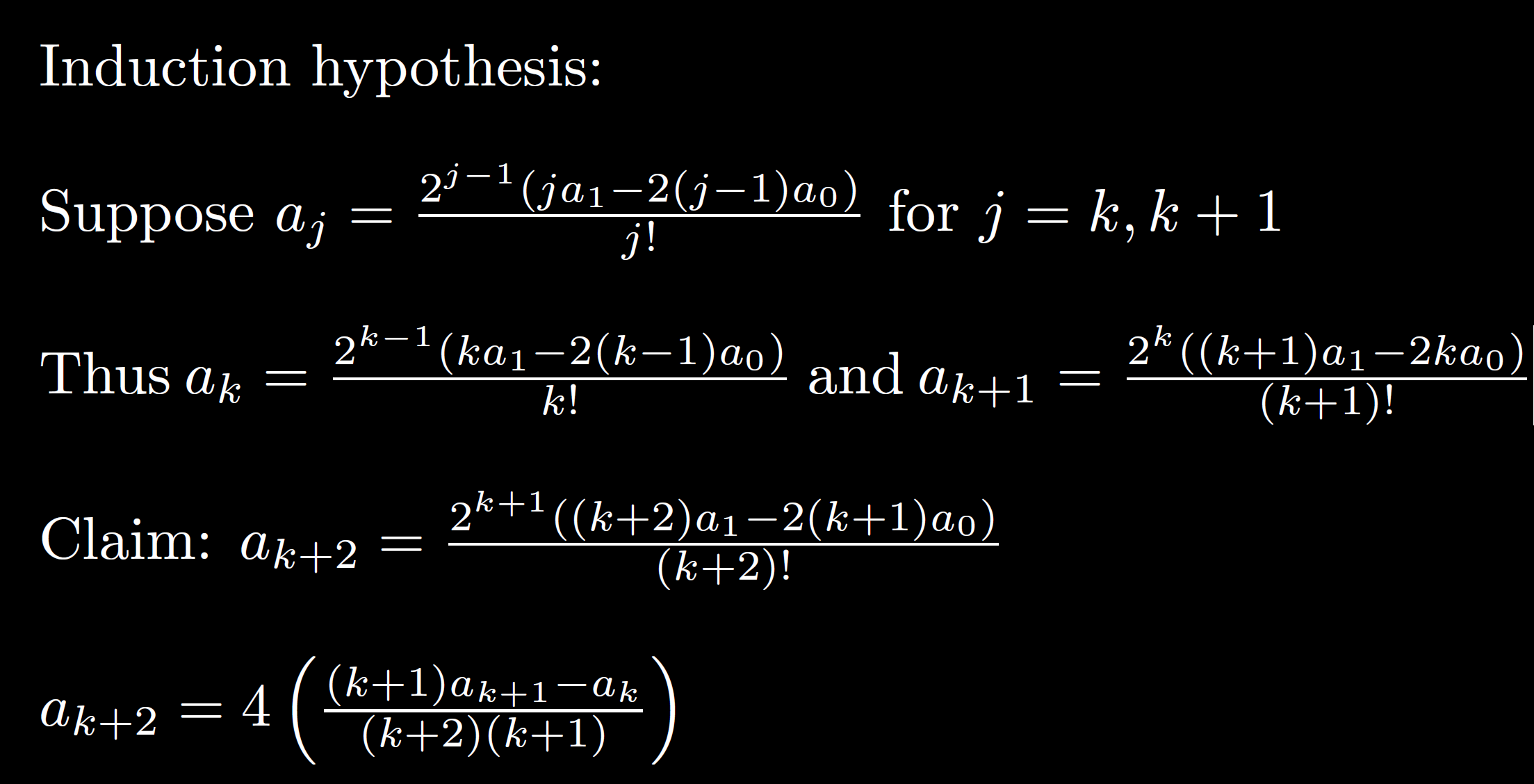 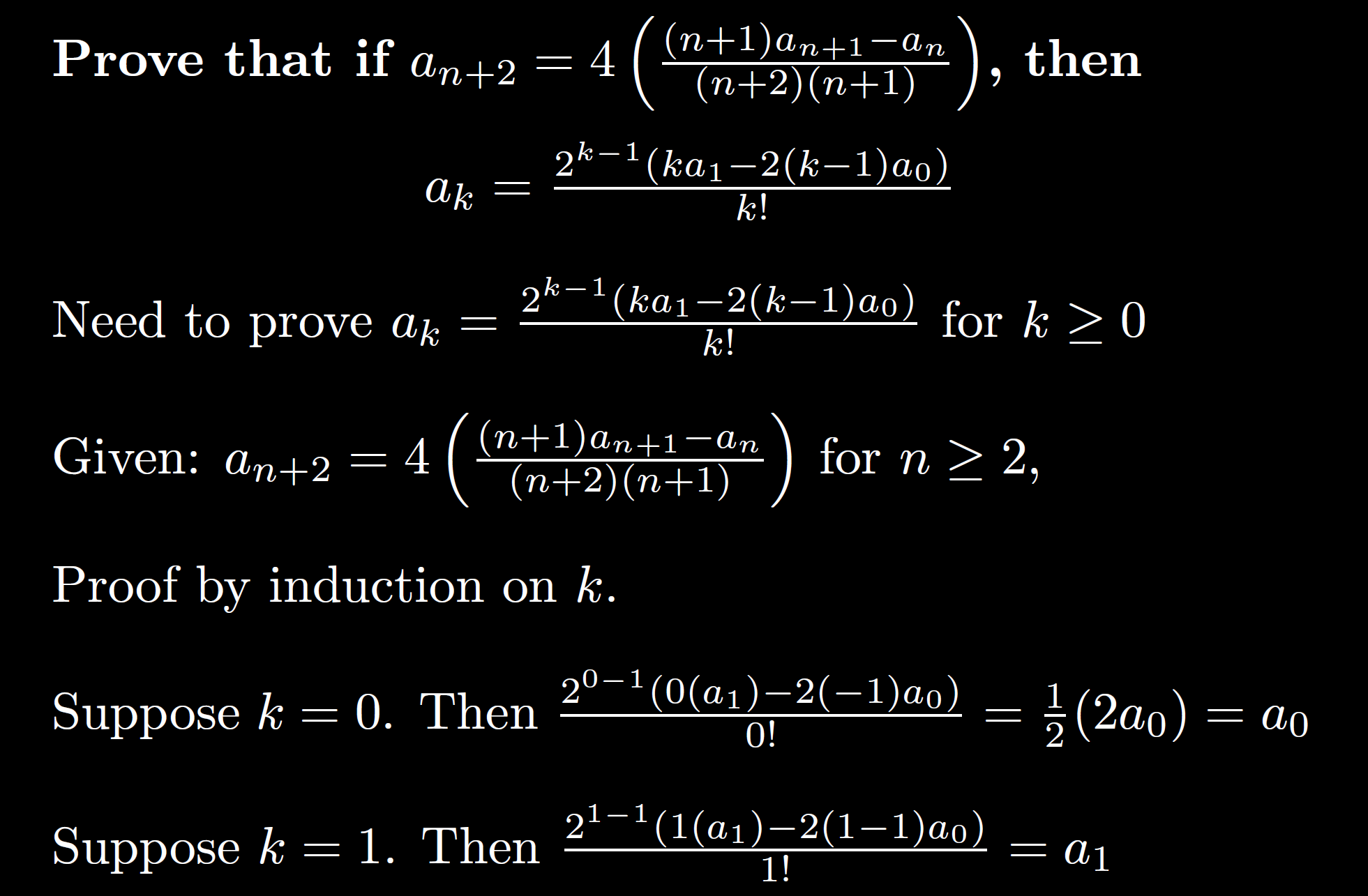 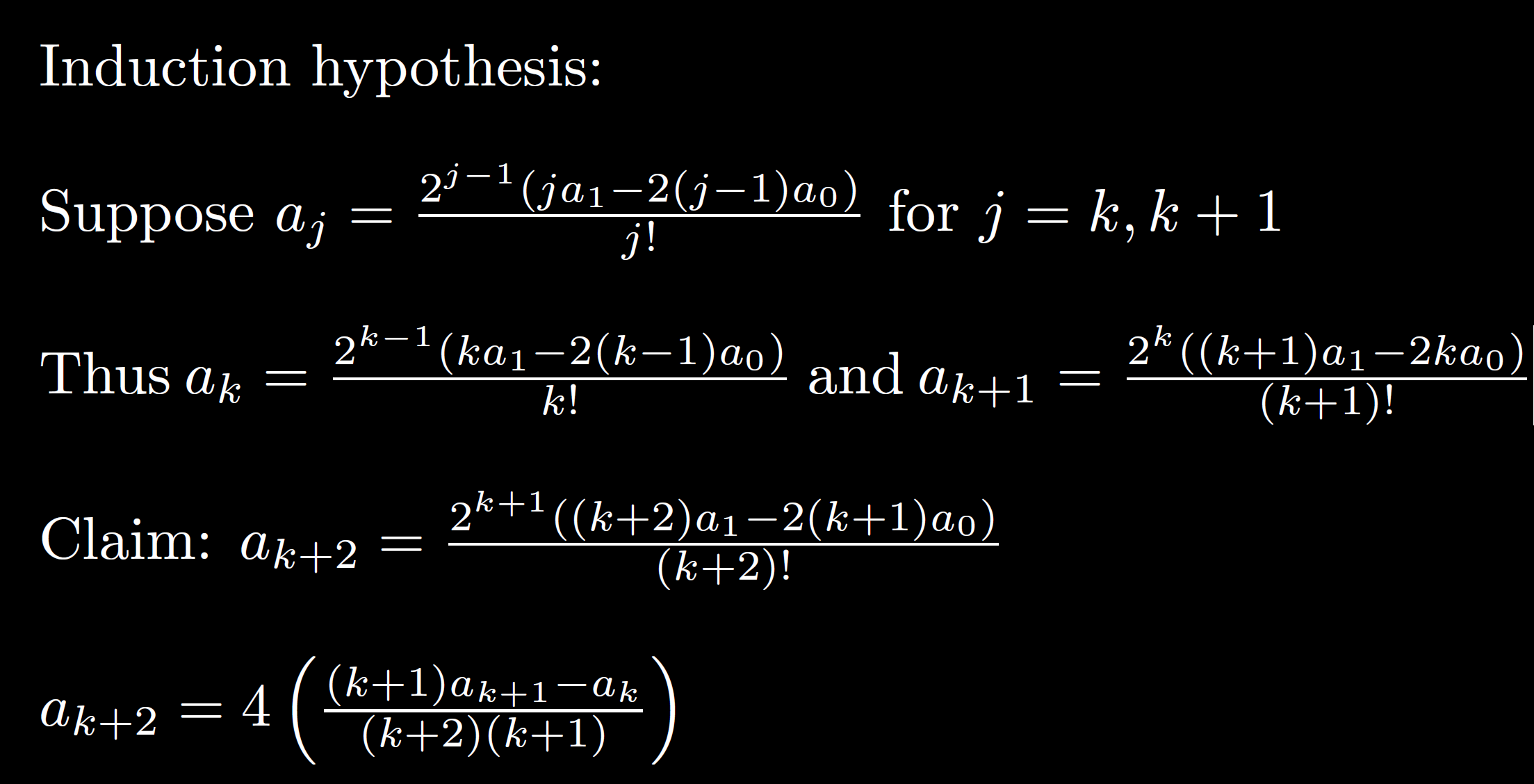 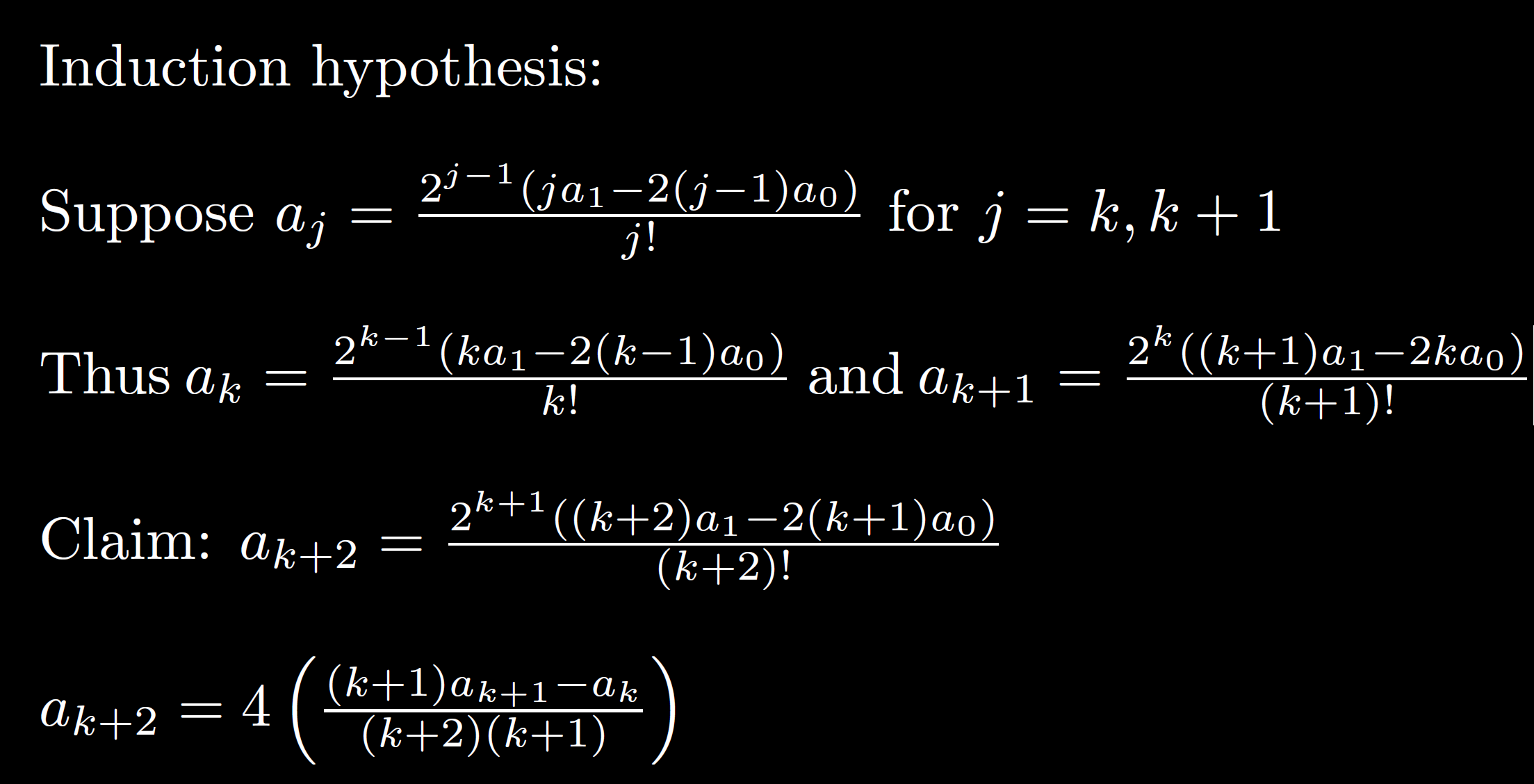 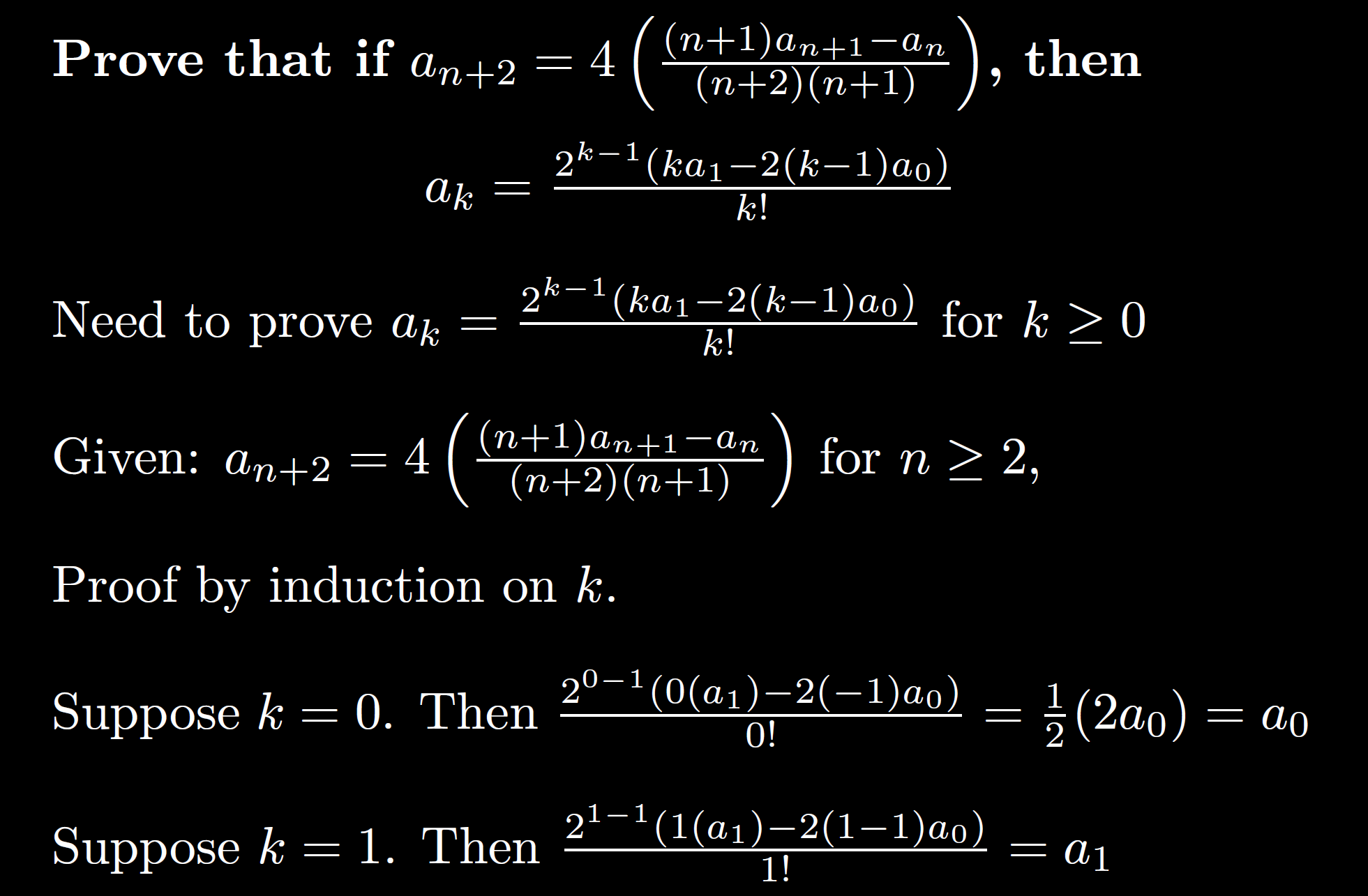 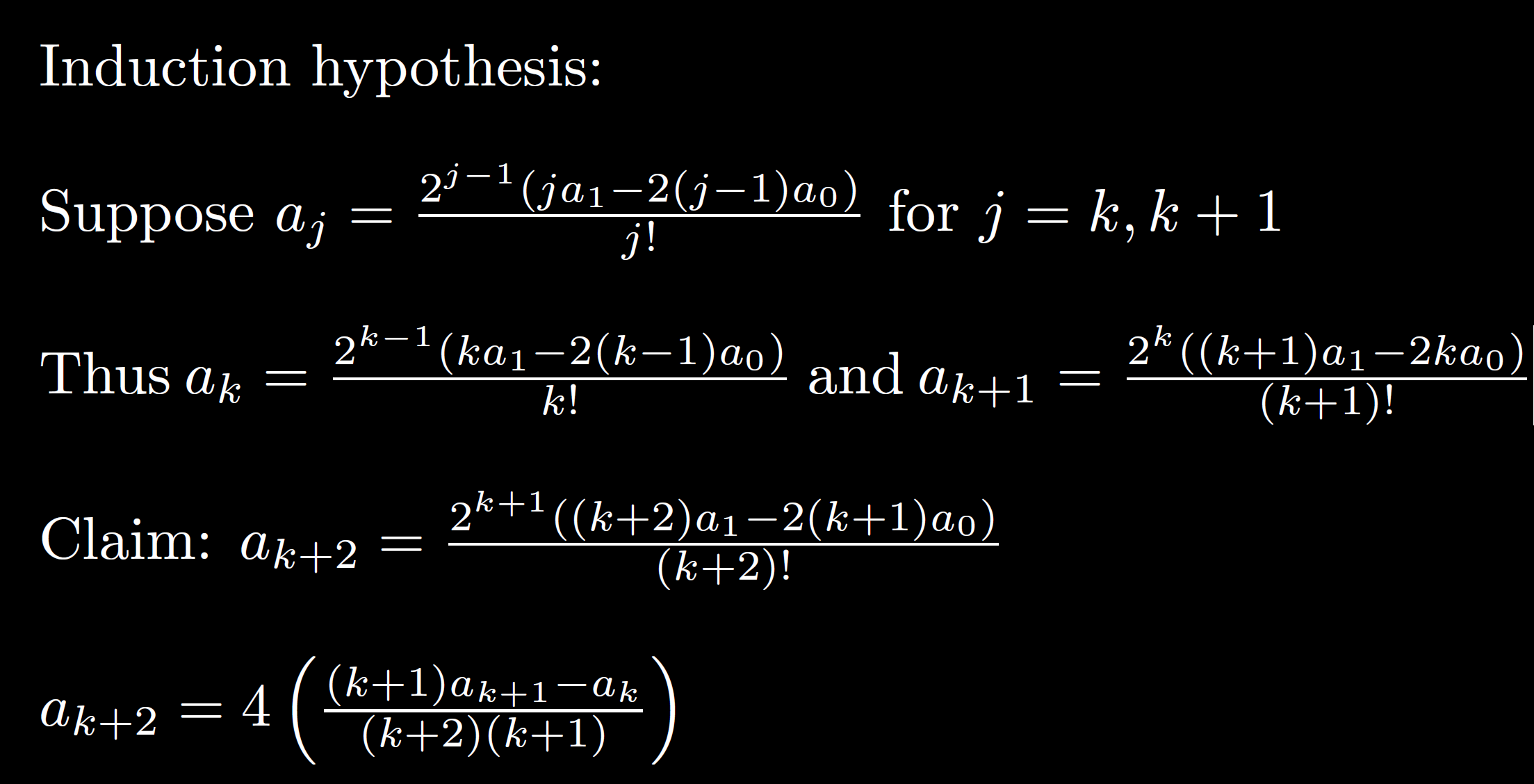 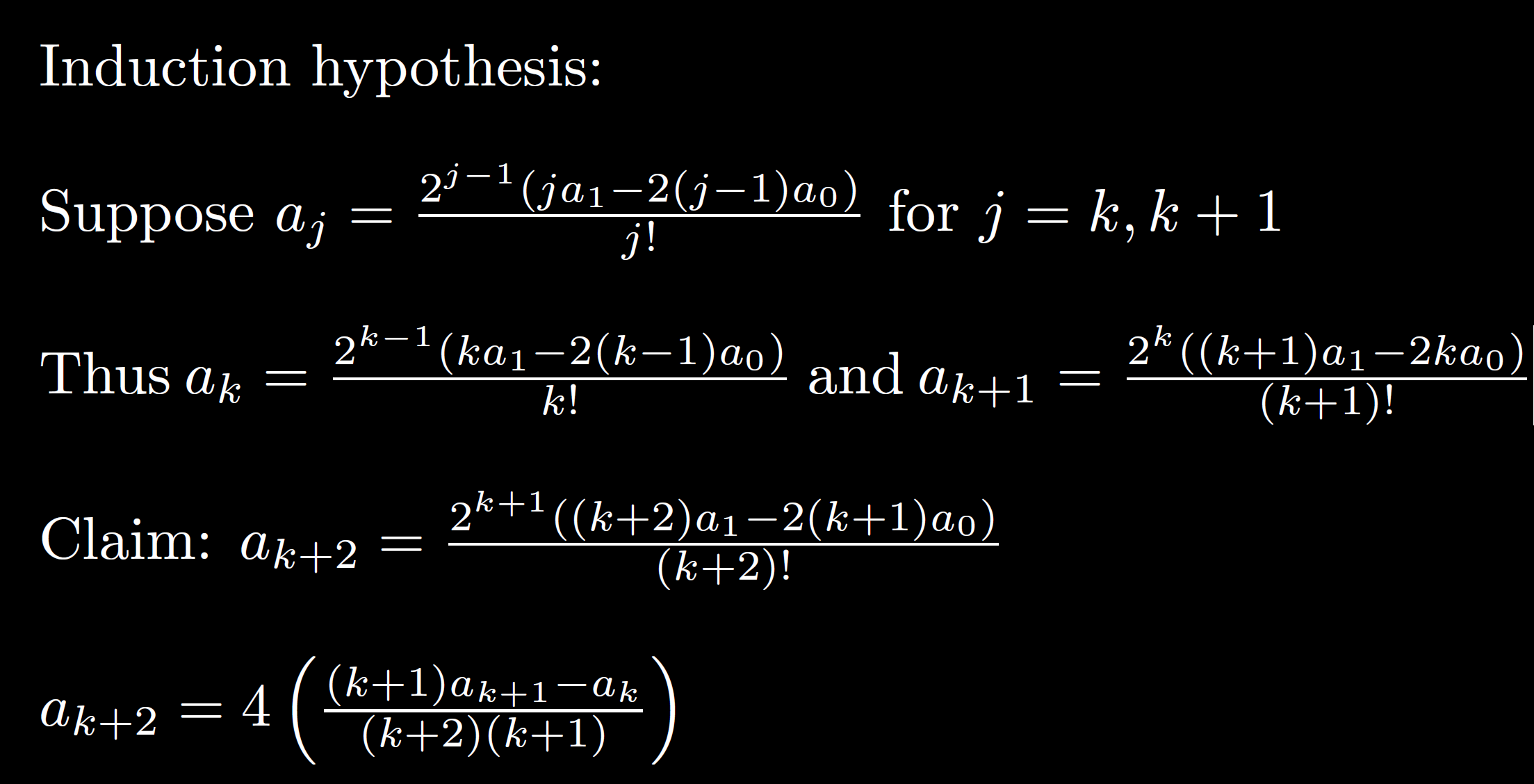 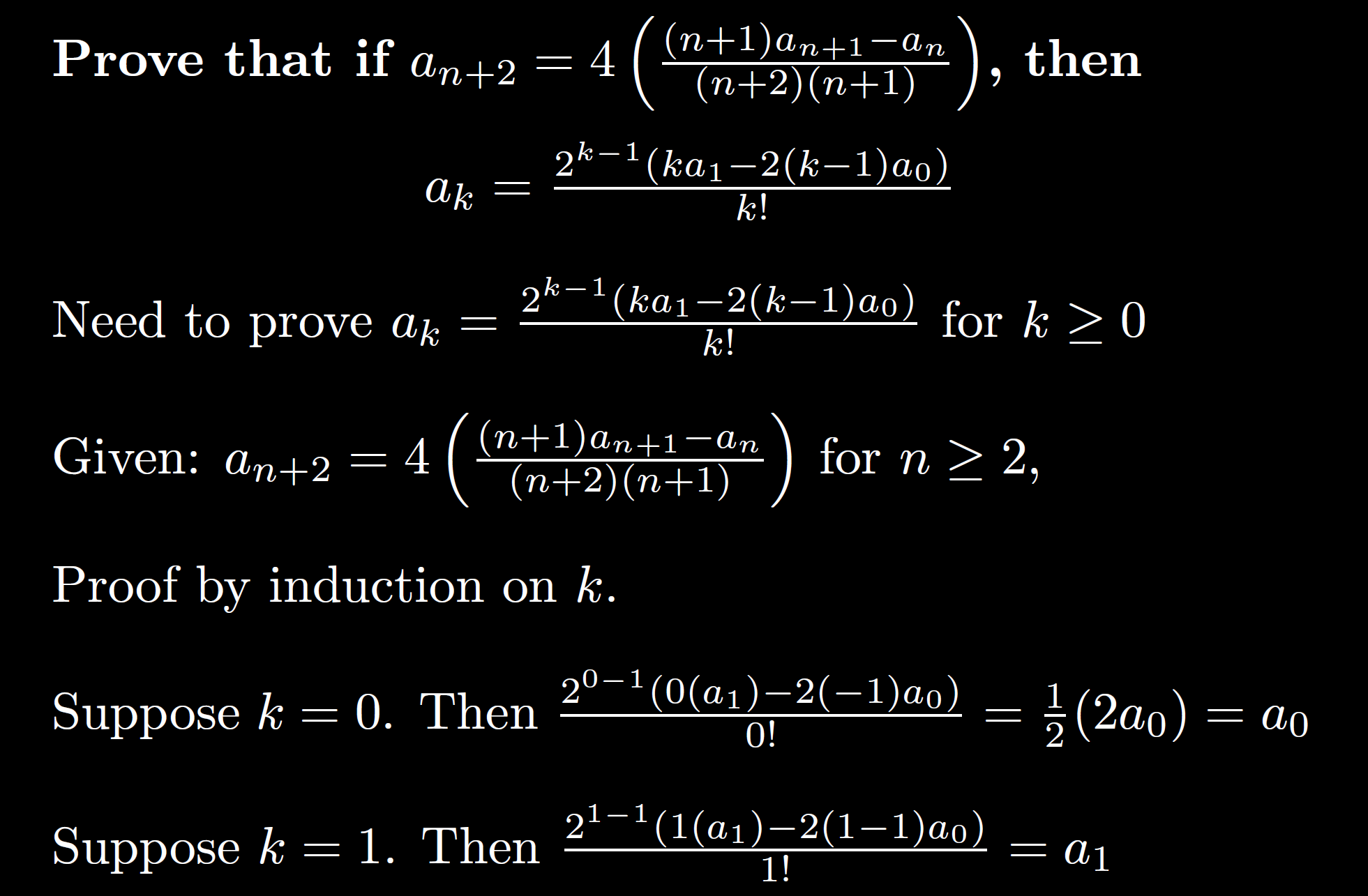 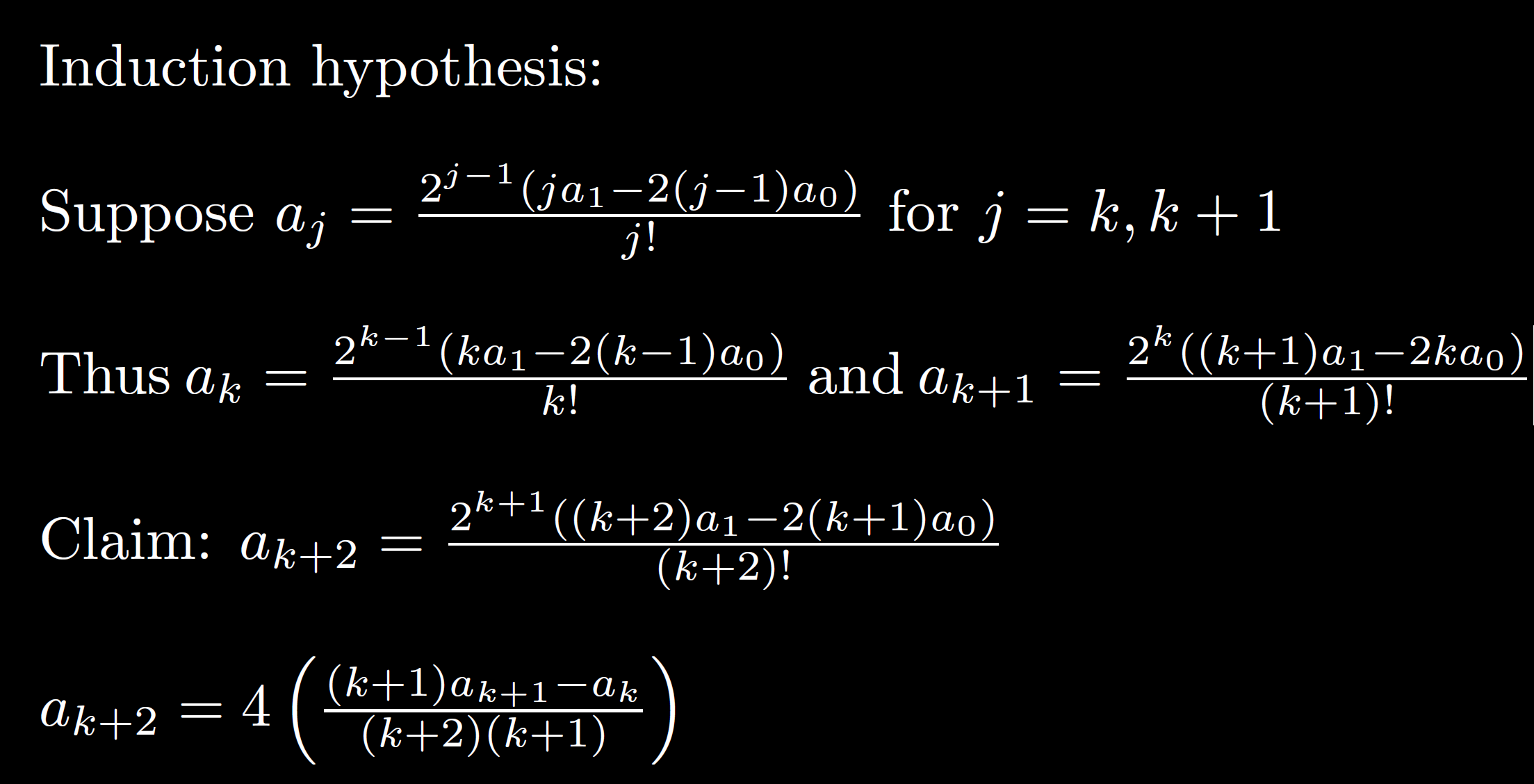 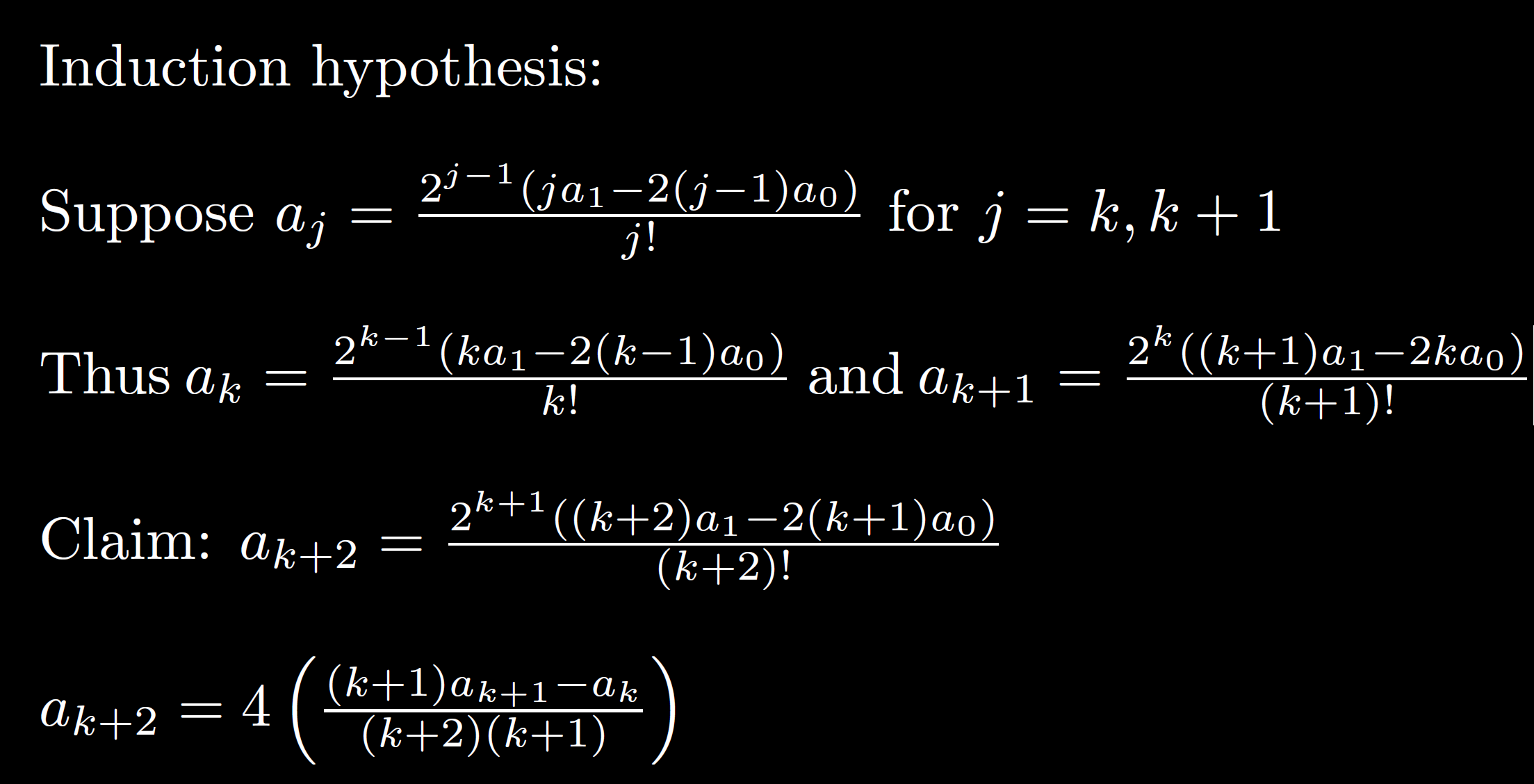 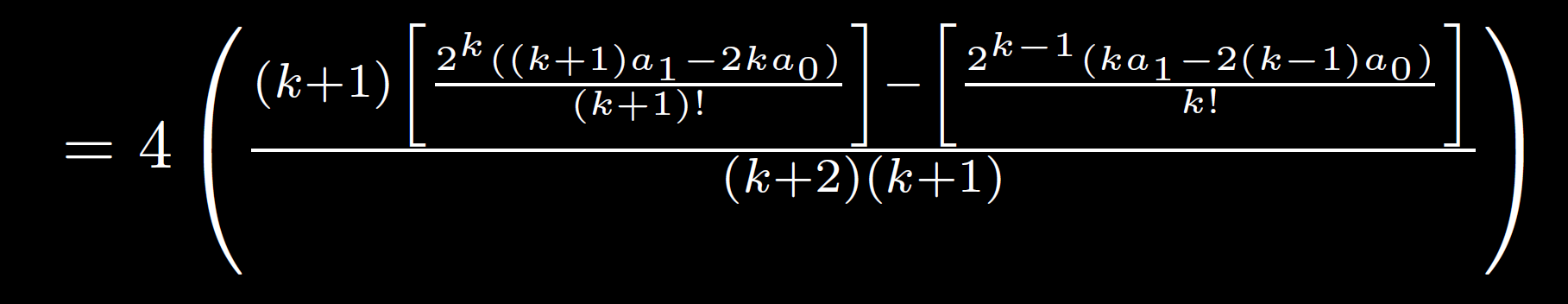 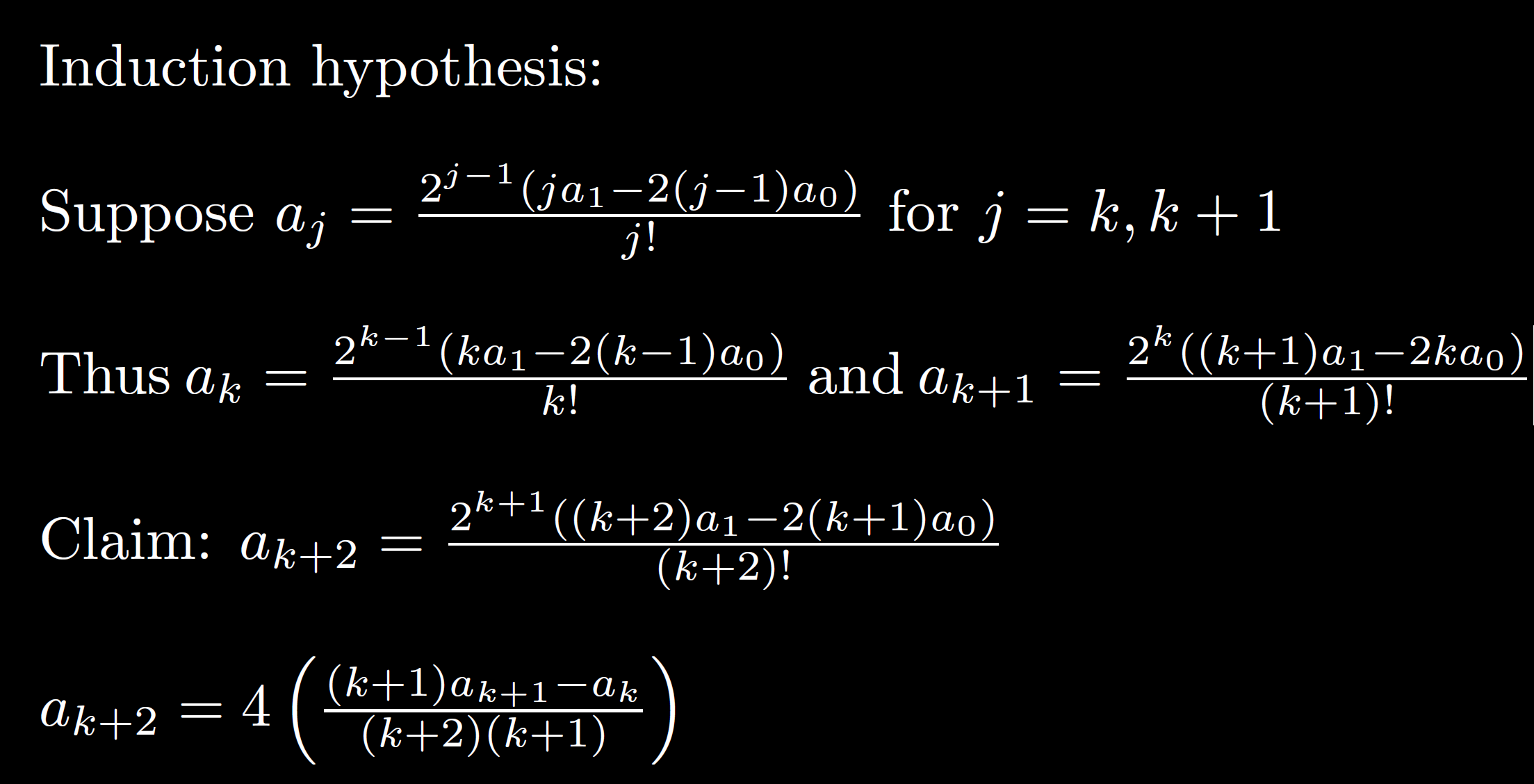 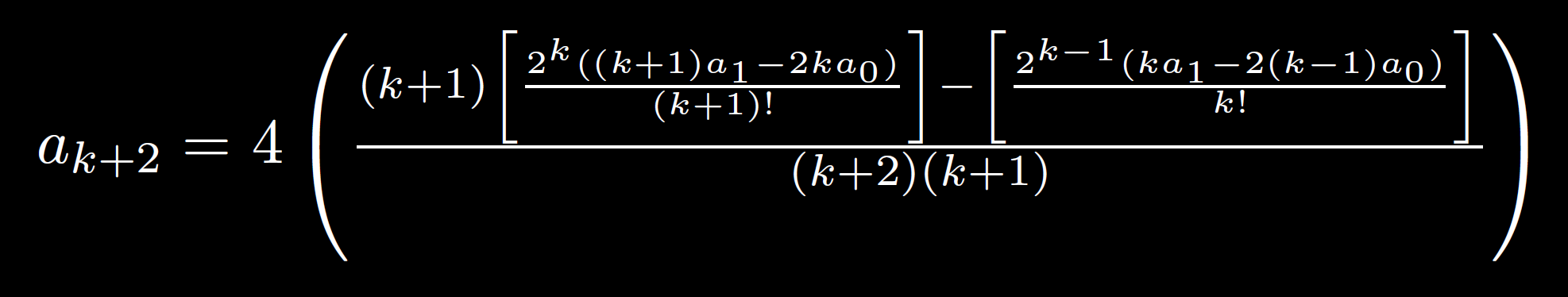 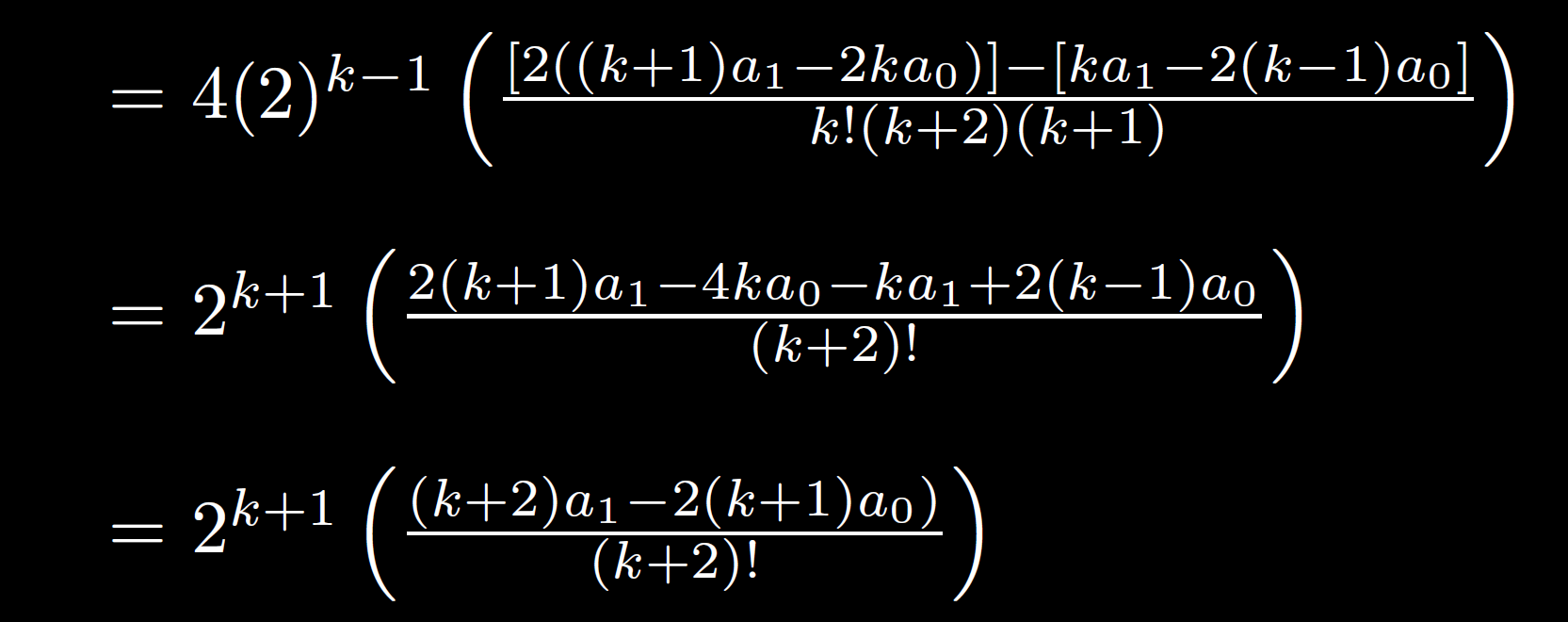 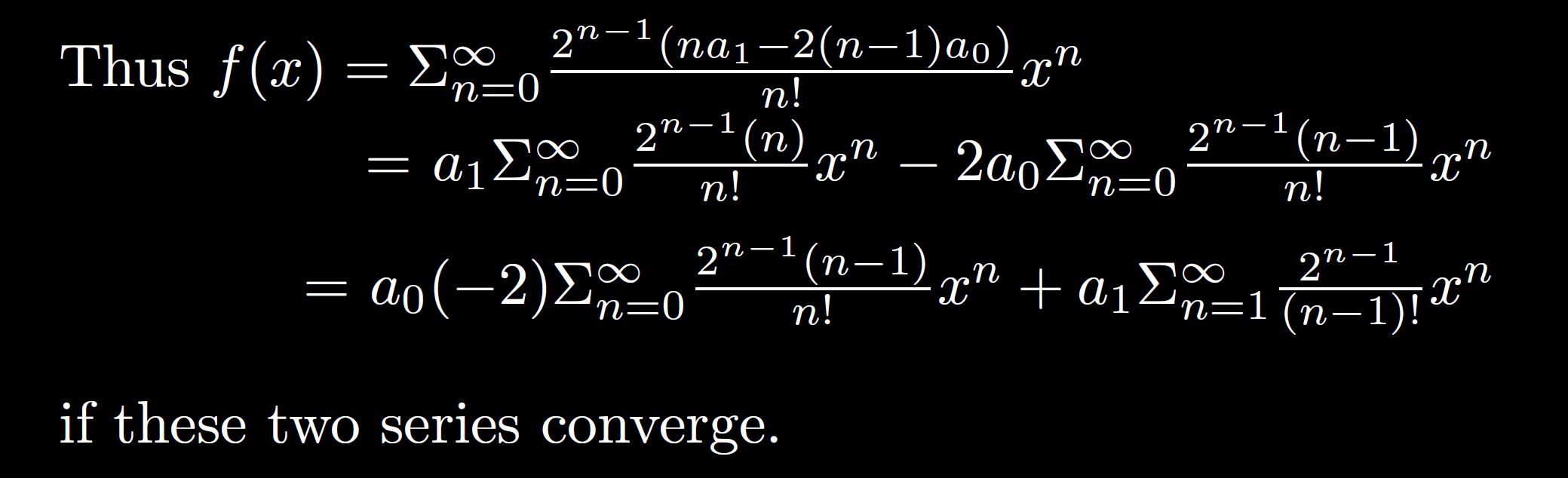 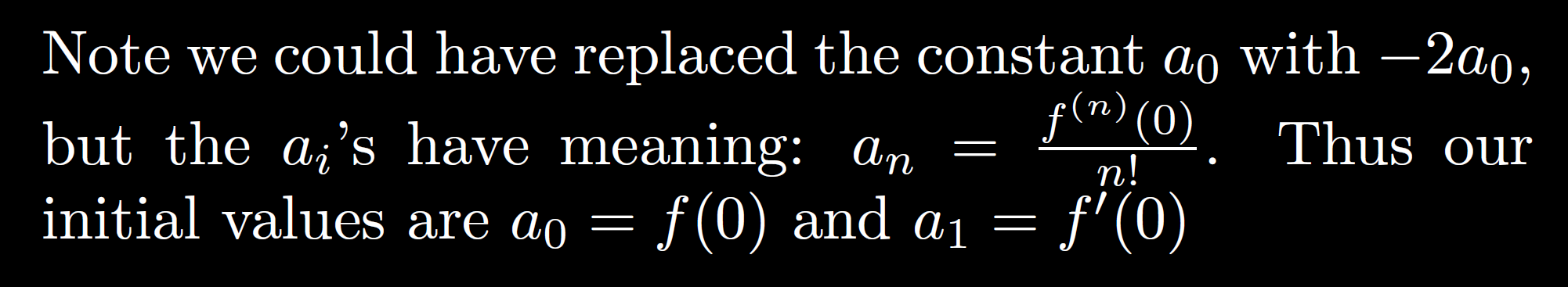 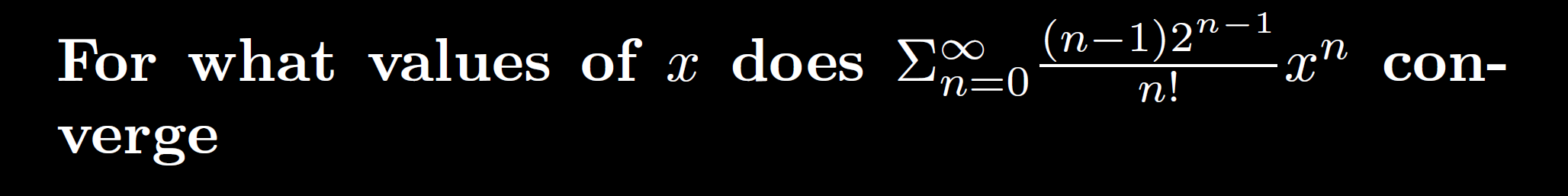 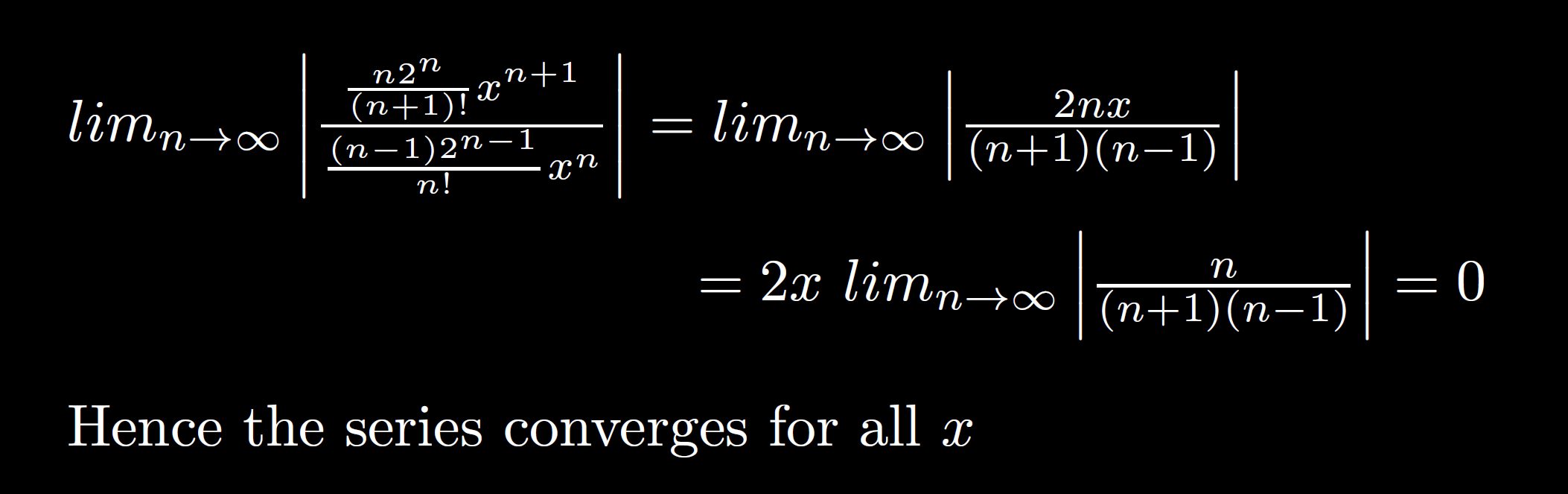 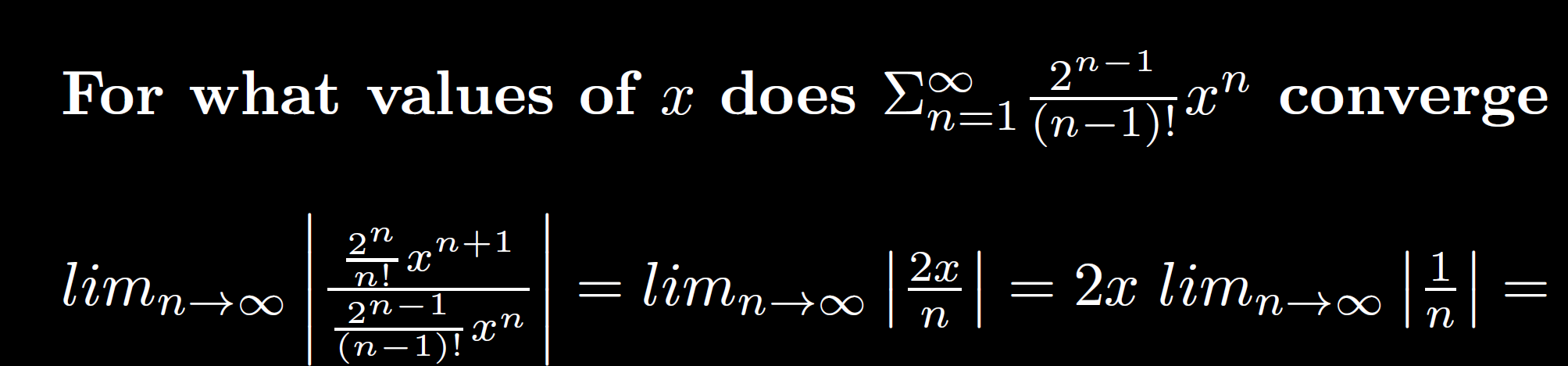 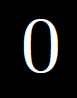 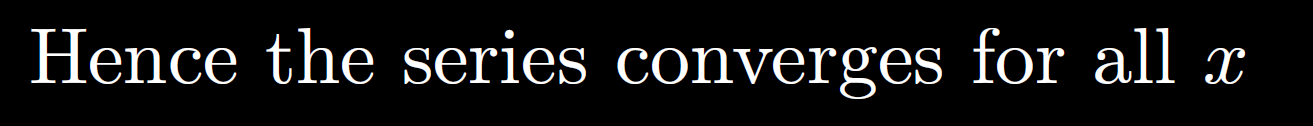 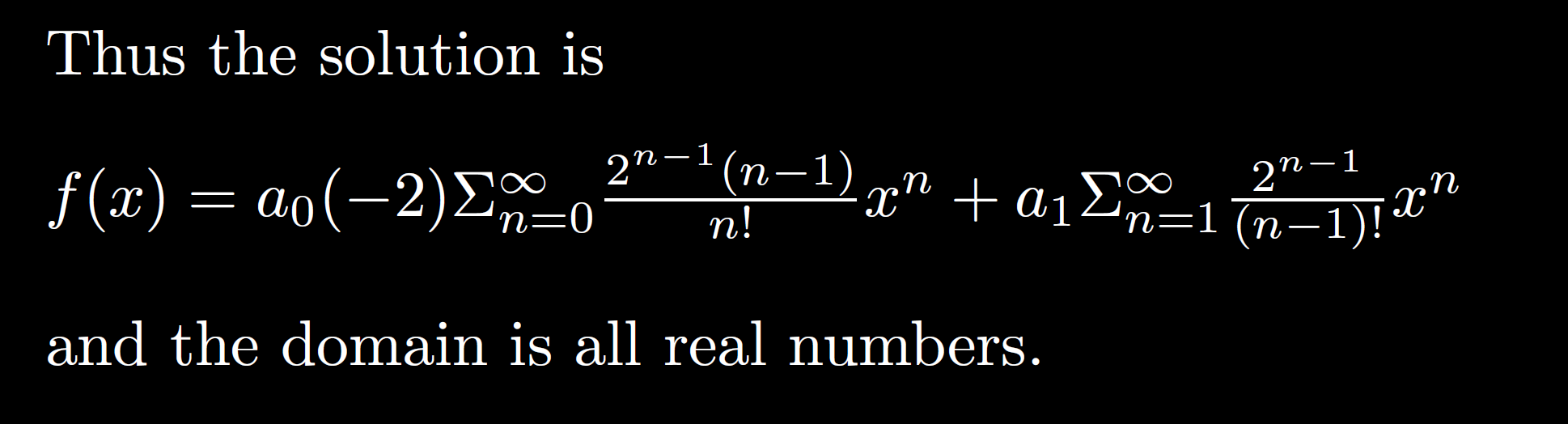 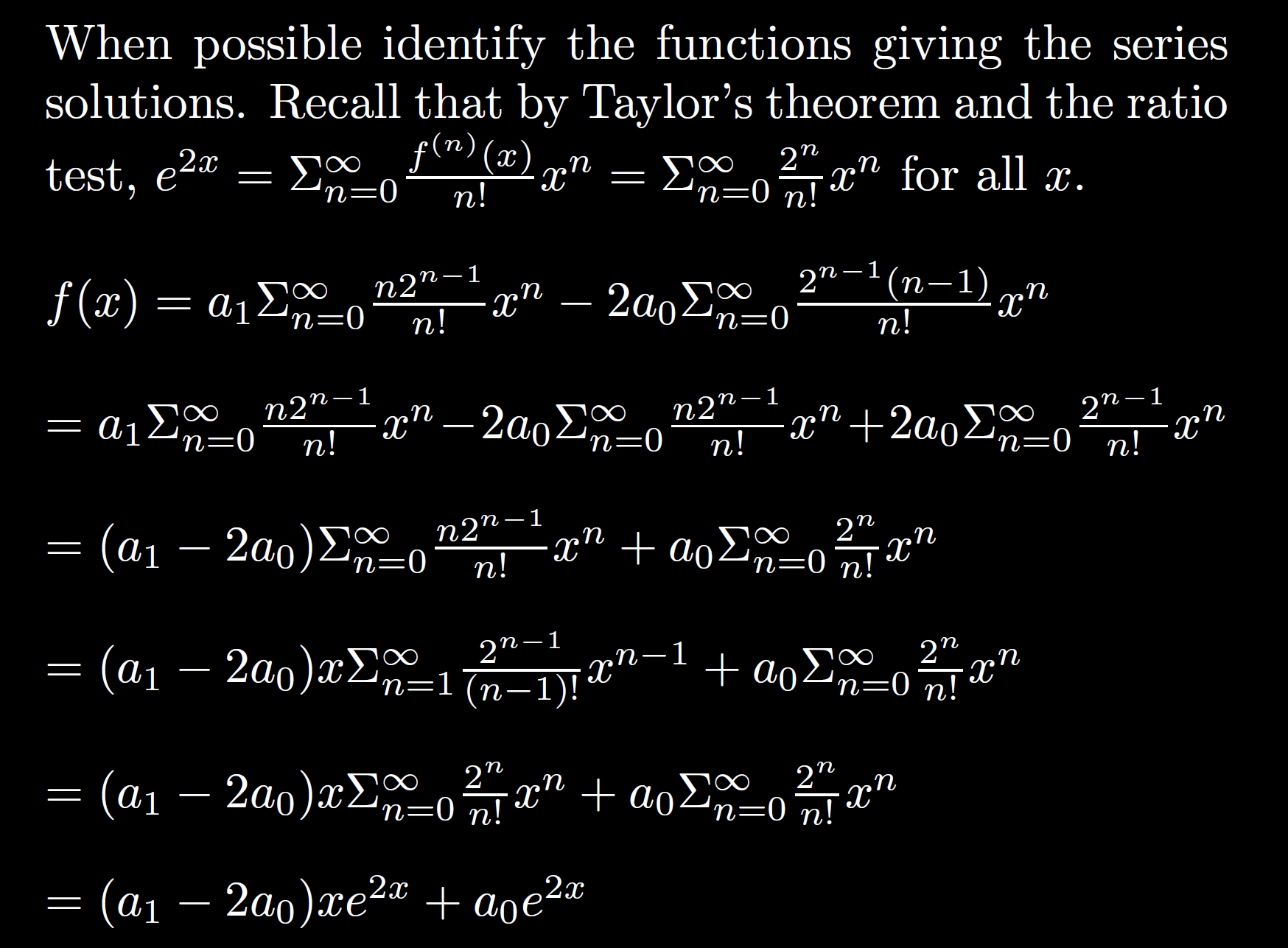